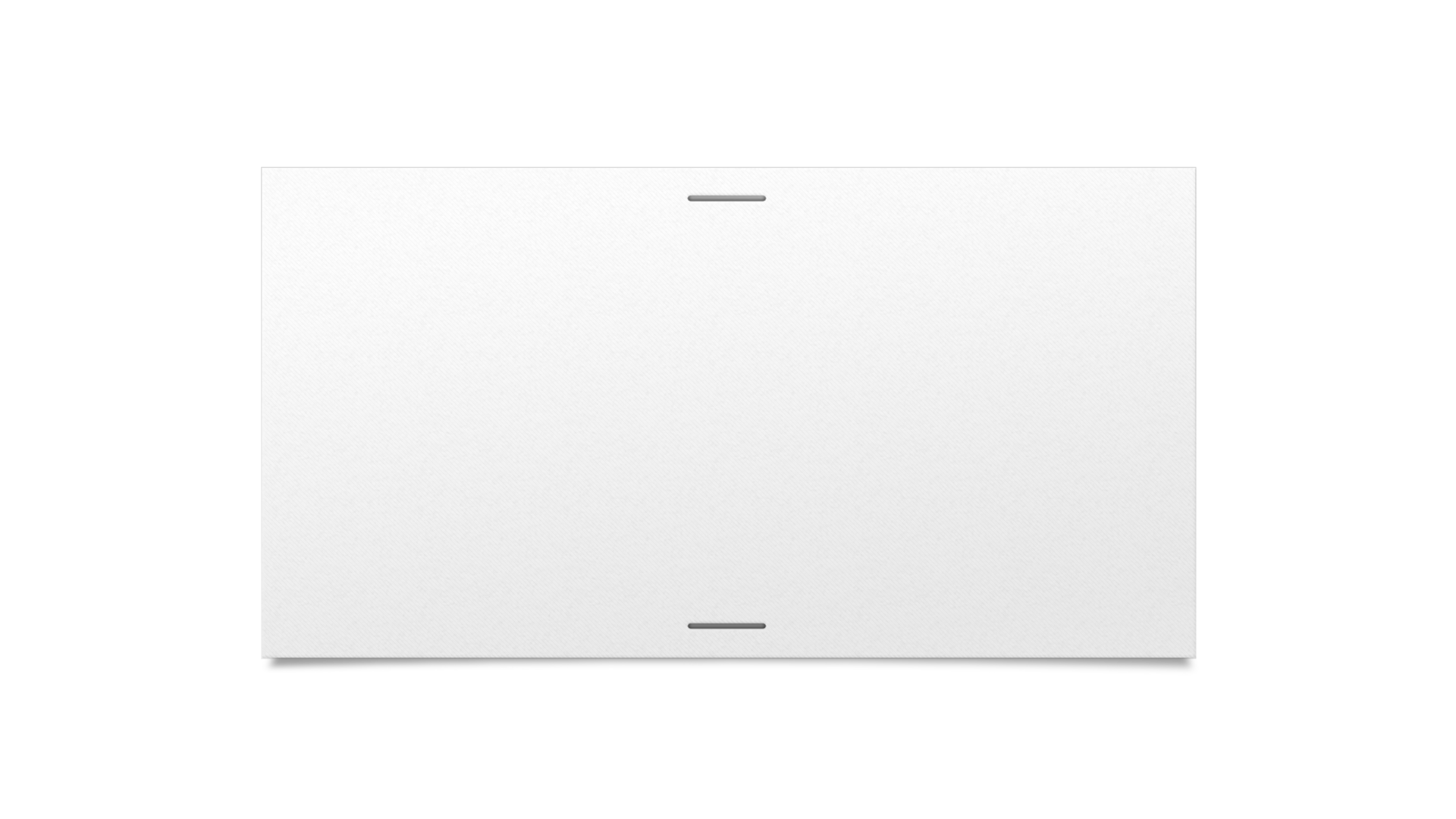 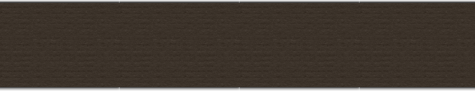 Ethical, Legal, and Social Challenges for Neurodivergent Adults in our Communities: Shifting to a Supported Engagement Model
Nanette Elster, JD, MPH 
Kayhan Parsi, JD, PhD, HEC-C
Neiswanger Institute for Bioethics
Loyola University Chicago Stritch School of Medicine
1
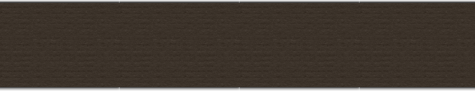 Disclosures
No conflicts to disclose
Views expressed are our own and do not reflect the views and/or opinions of our institutions
We are neurotypical parents of neurodiverse adult children
2
What is neurodiversity?
Defining transition
Entitlement v. Eligibility
Supported Decision-making
Supported Engagement
What?
Why?
How?
Some examples
Overview
3
“Neurodiversity”
4
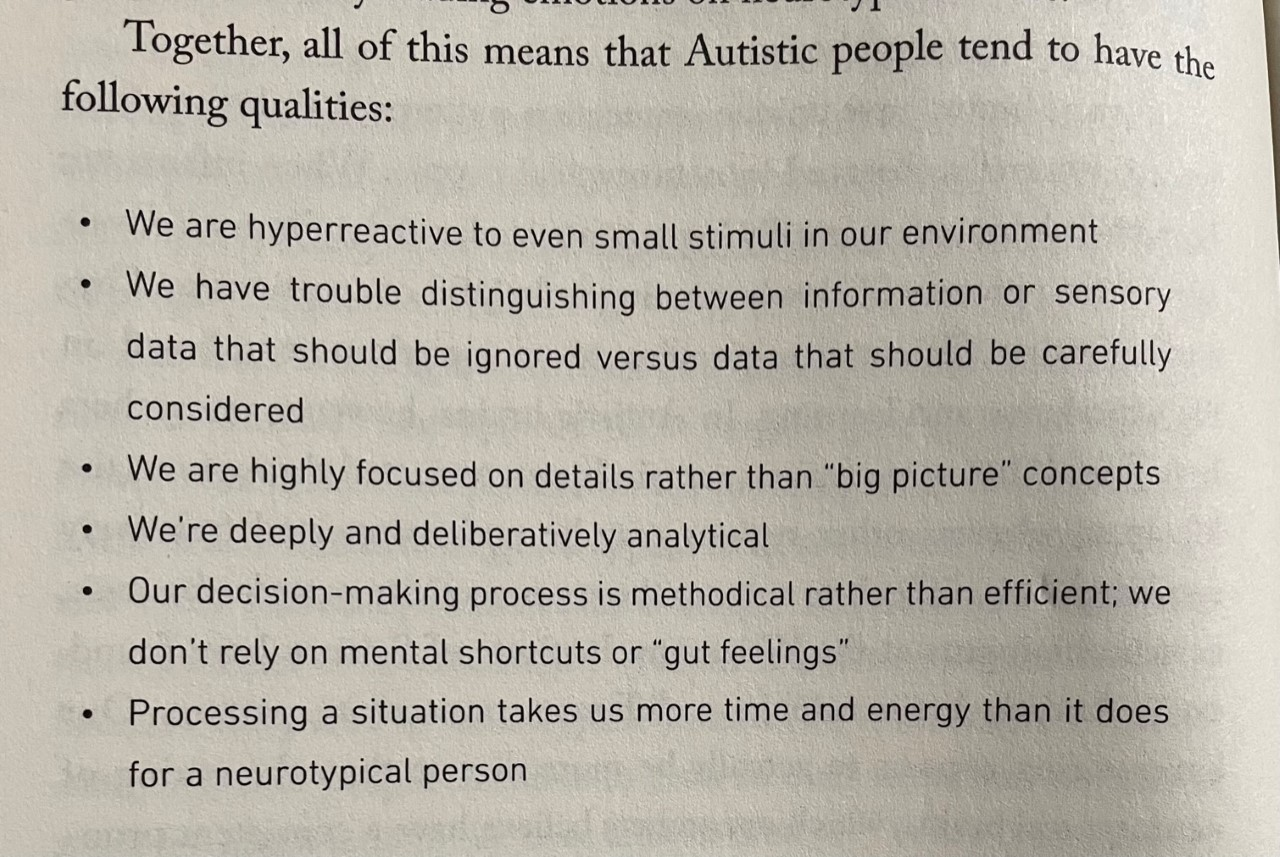 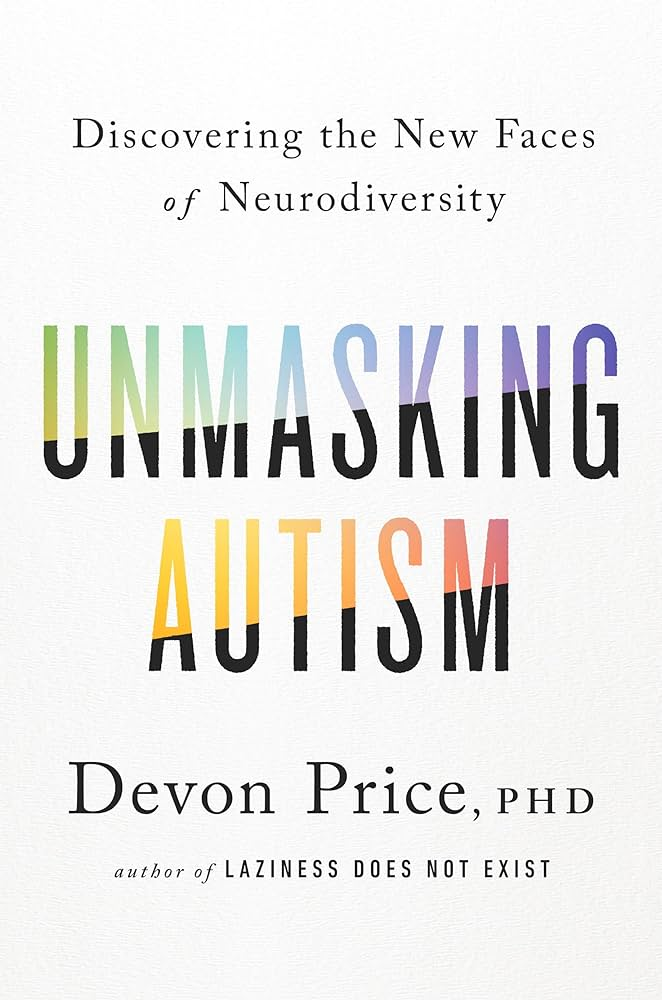 5
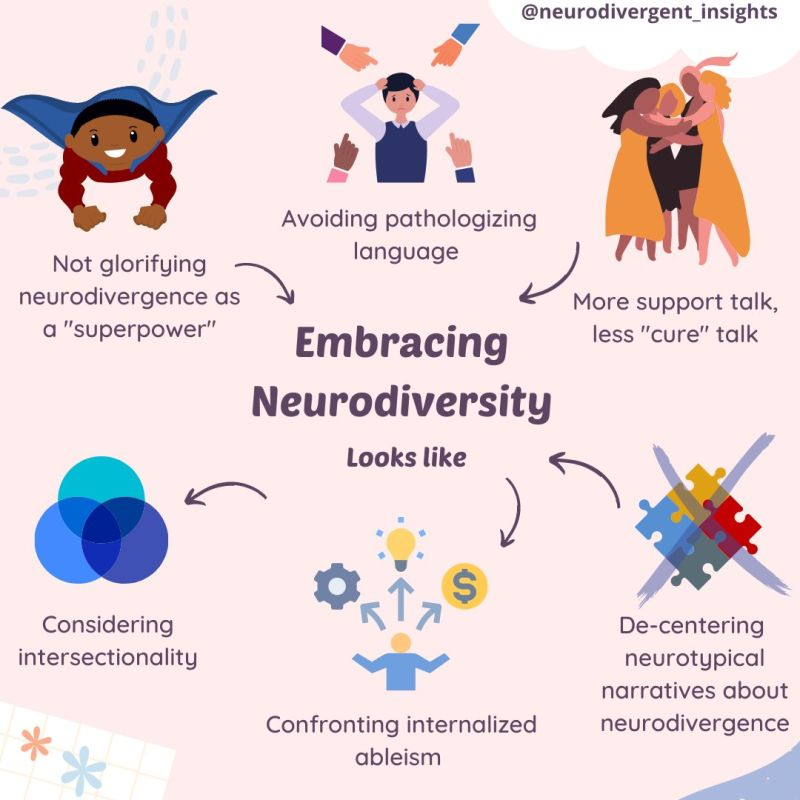 6
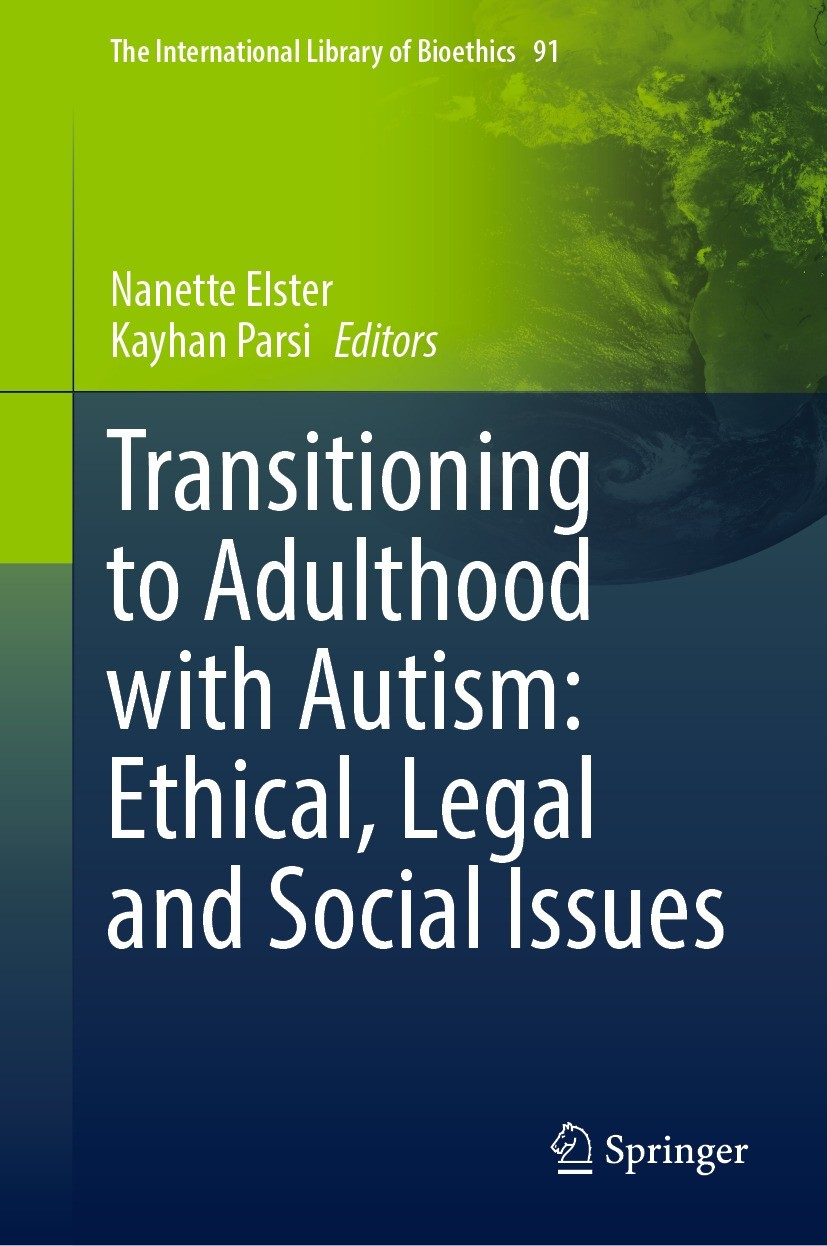 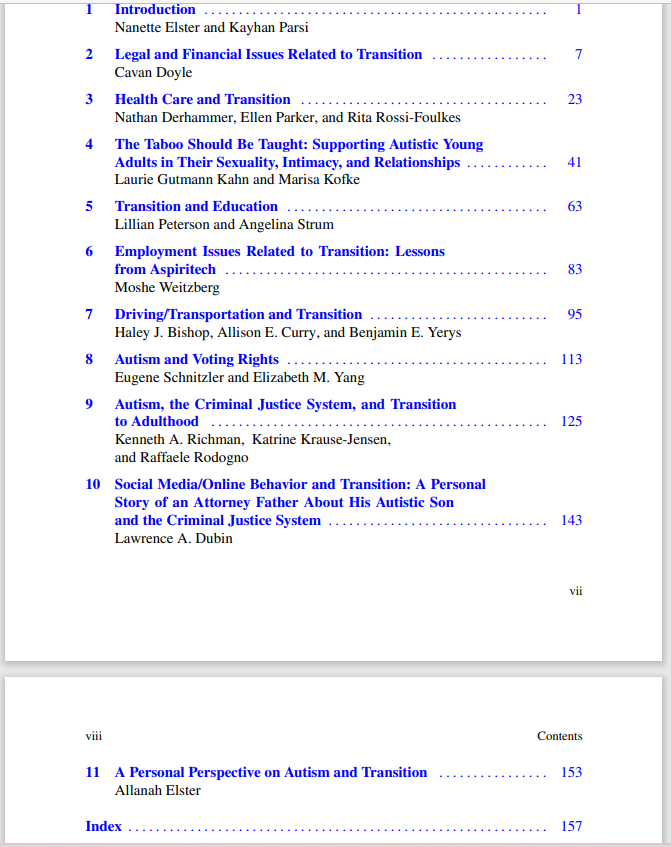 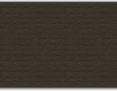 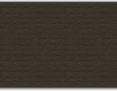 7
The Power of Narrative: Their Stories (with permission)
8
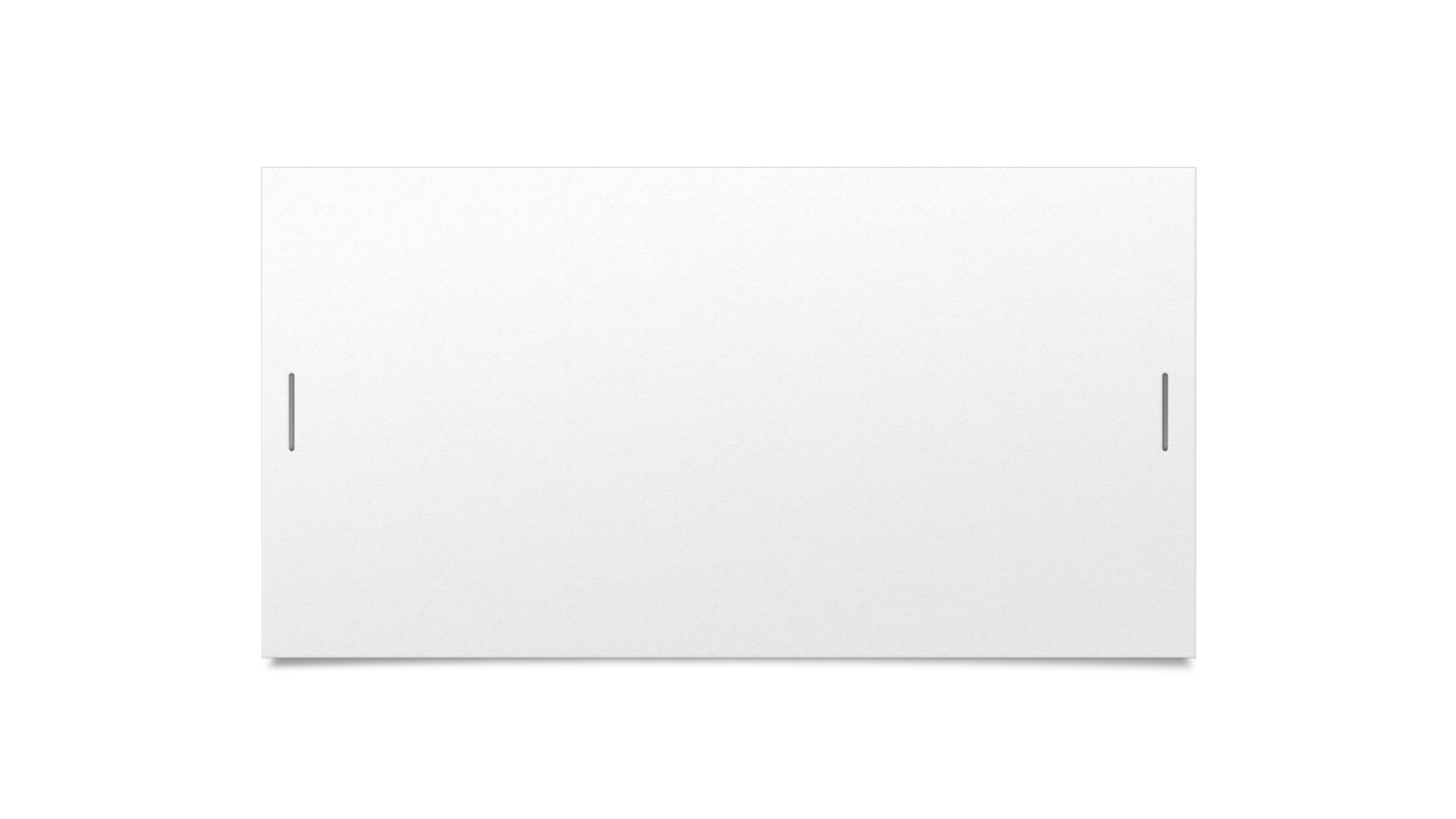 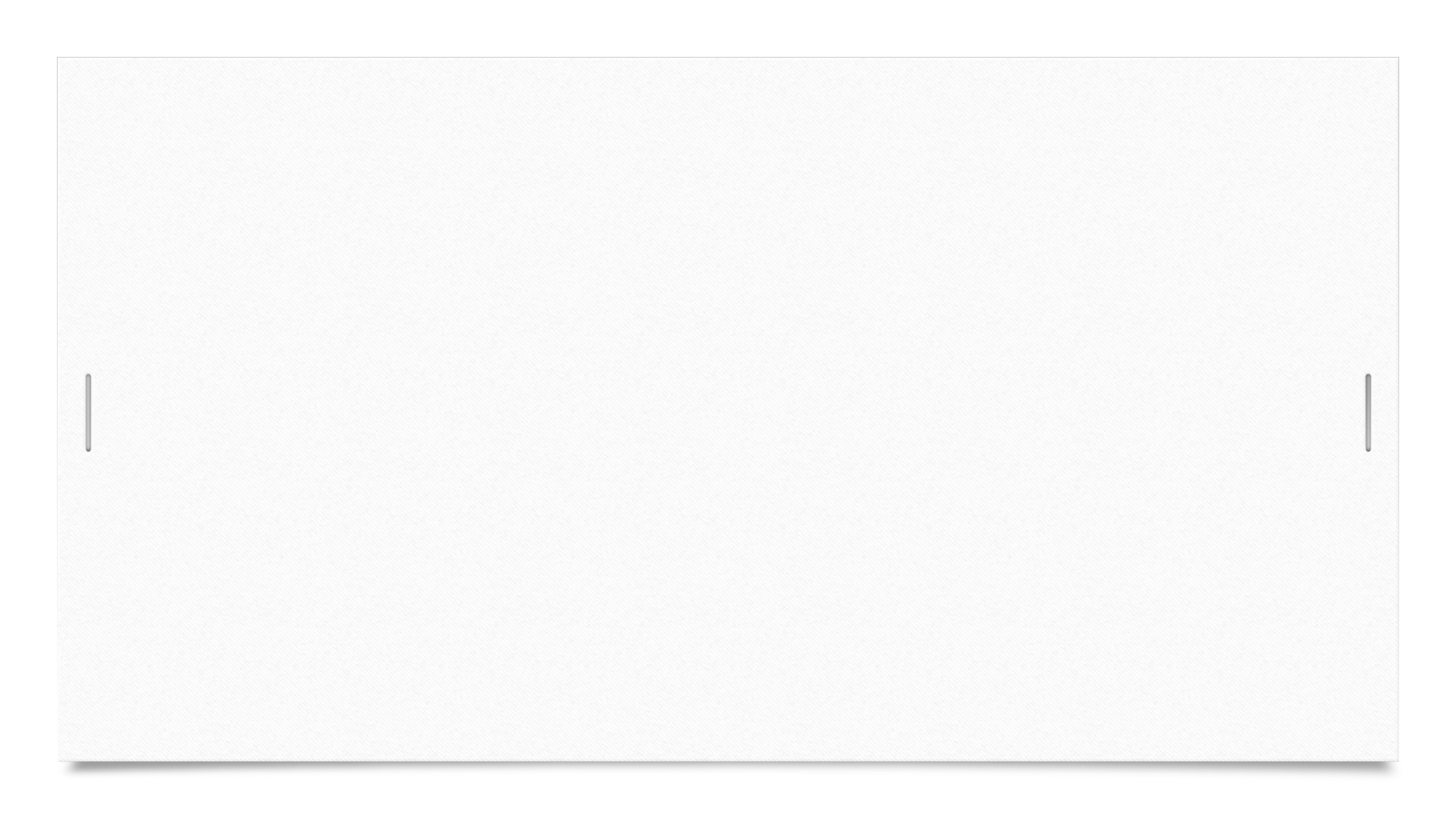 Transition:  A Process not an Event
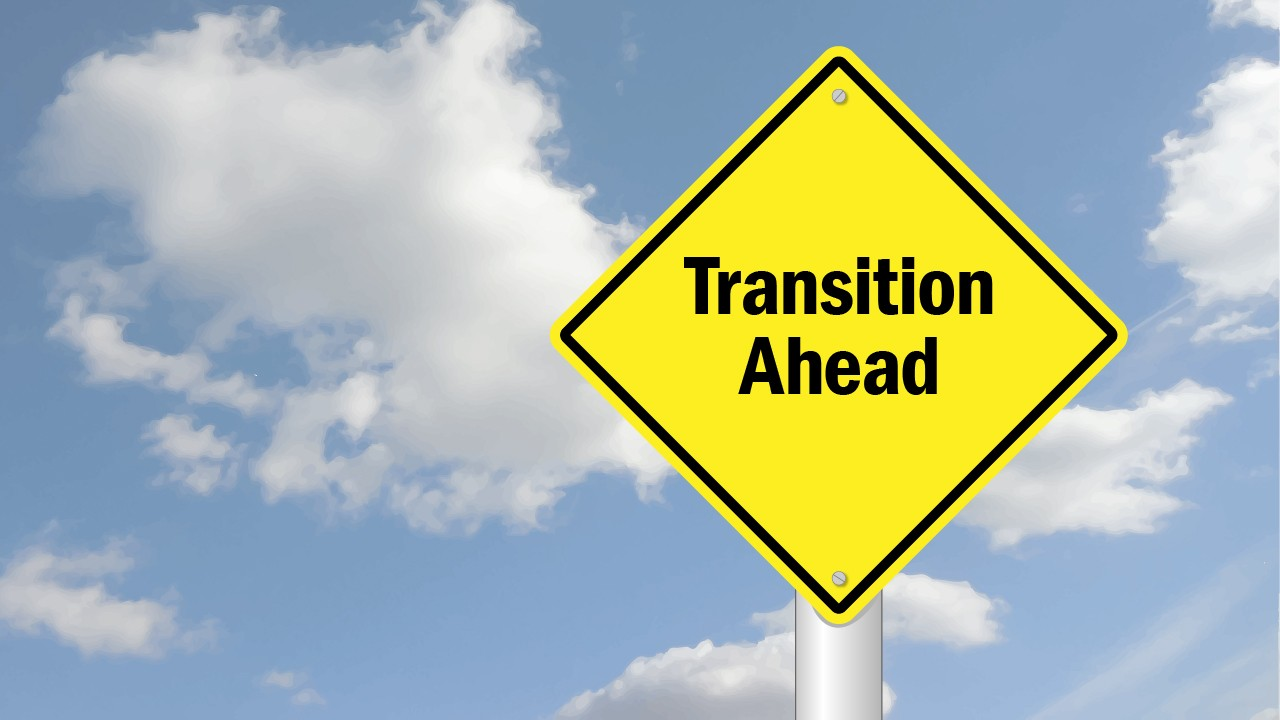 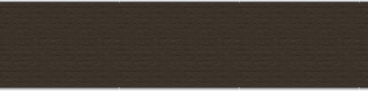 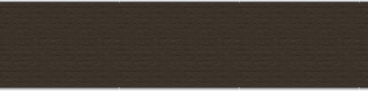 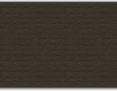 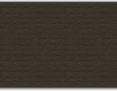 9
Transition Defined
“movement from adolescence to adulthood in all areas, including: 
home
health care
education
community.
Transition should be a process rather than an event. 
Optimally, a child, his or her family, and the practitioner should be preparing for transition throughout childhood and adolescence.”
(Shaw, DeLaet, “Transition of Adolescents to Young Adulthood for Vulnerable Populations,” 31 (12) Pediatrics in Review (2010).)
10
Moving from Childhood To Adulthood:  From Entitlement to Eligibility
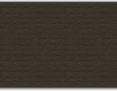 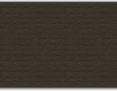 11
What Transition Means
Child
Adult
Eligible for services
Housing
Healthcare
Employment
Can make own decisions (unless determined otherwise)
Exaggeration of disparities
Entitled to services
Housing
Healthcare
Social
Parents/Guardians decision makers
Coordination of care
12
“Unmet service needs for adults with ASD may also emerge because many states’ policies and programs were not developed to meet the lifespan needs of individuals with ASD.” 
(Turcotte, et. al. J Autism Dev Disord (2016) 46:2480–2489)
Systemic Barriers in the Transition Period
13
What Happens After Transition?
ADULTHOOD
14
15
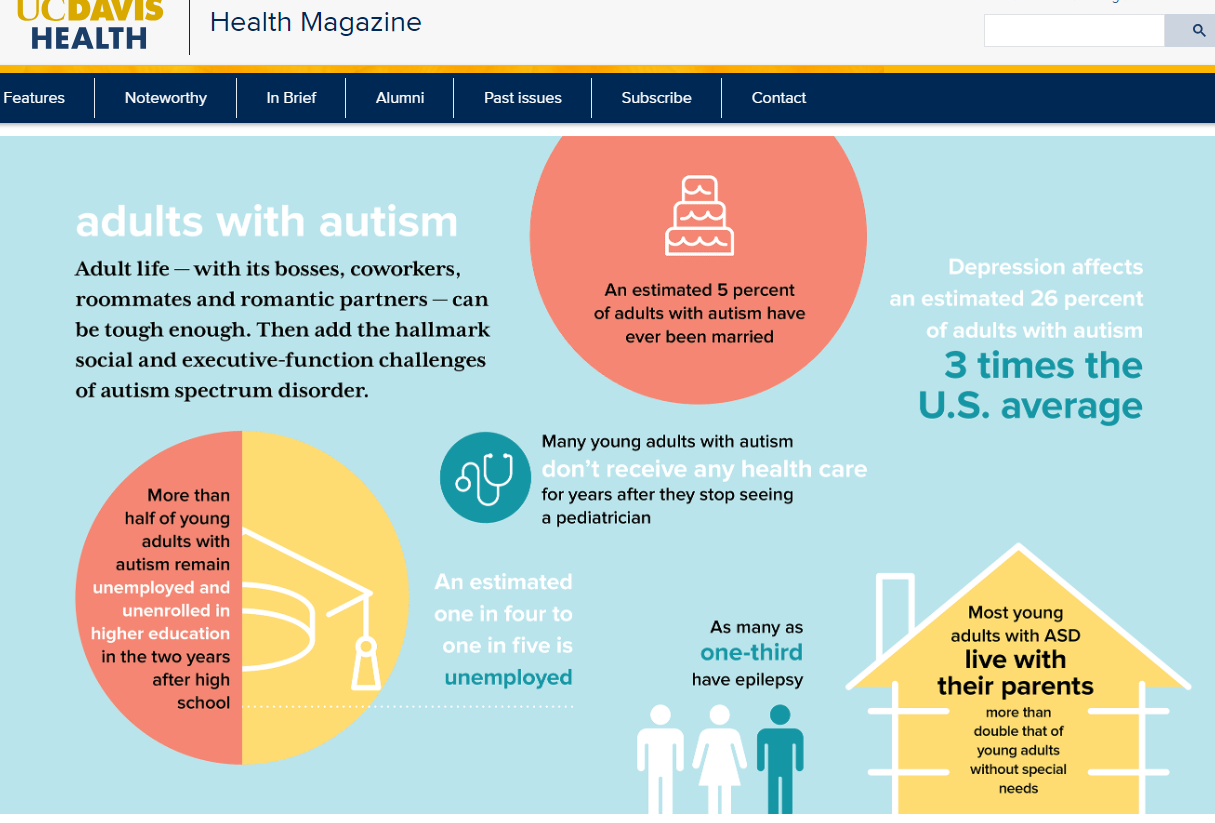 Credit:
UC Davis
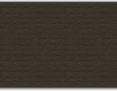 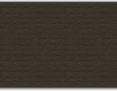 16
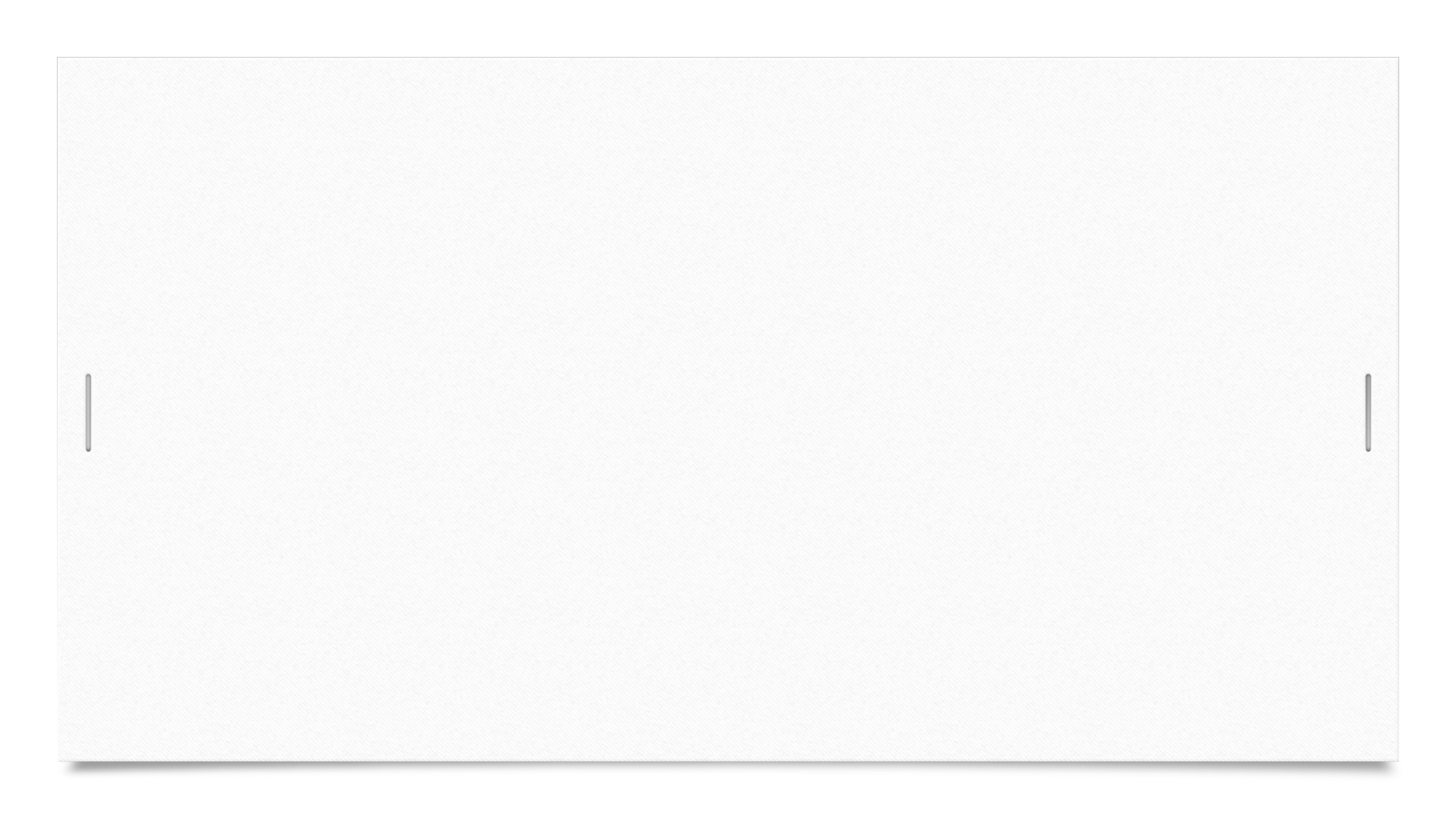 Unmet Needs of Autistic Adults
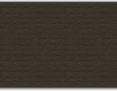 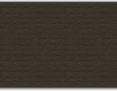 17
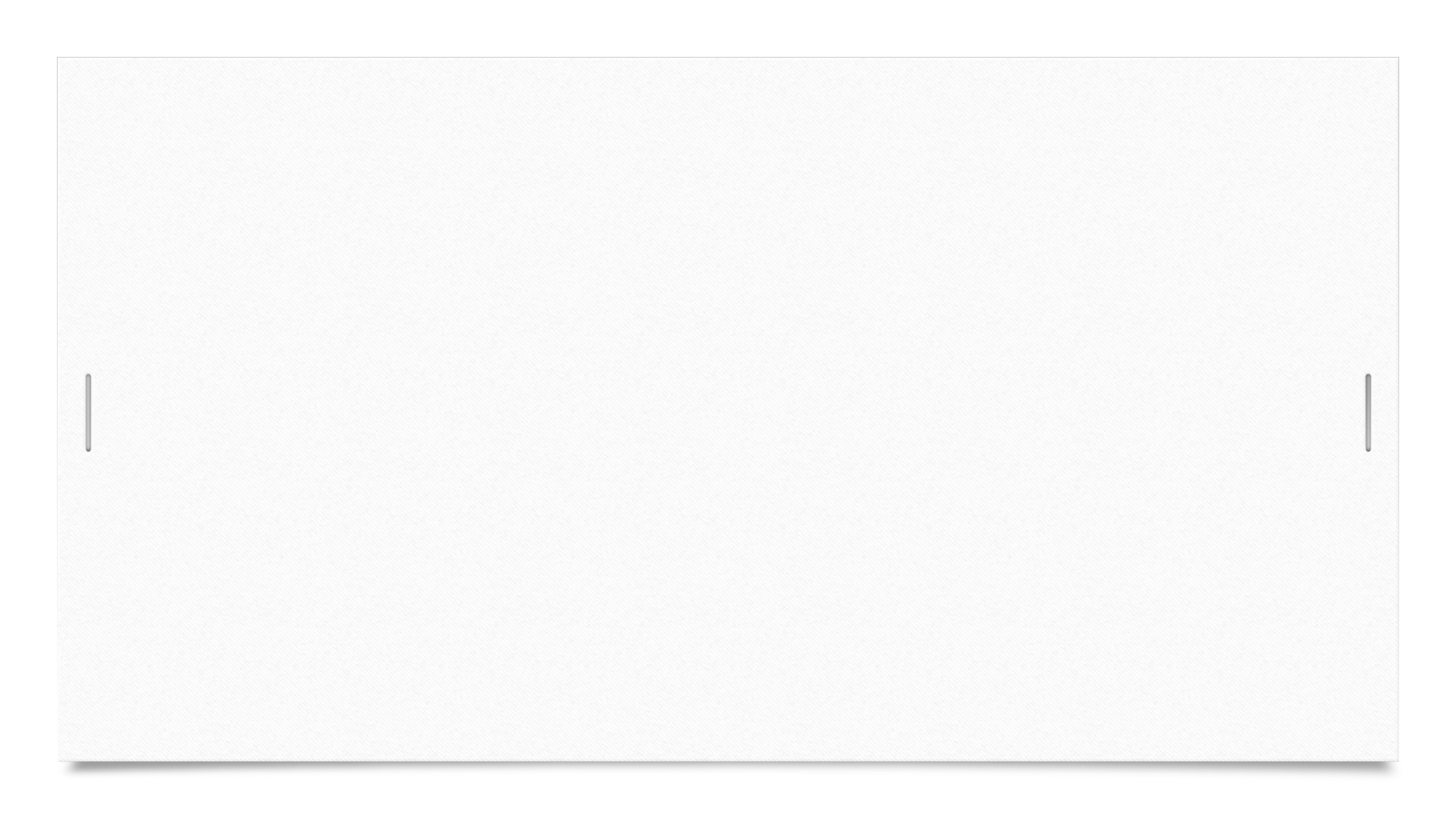 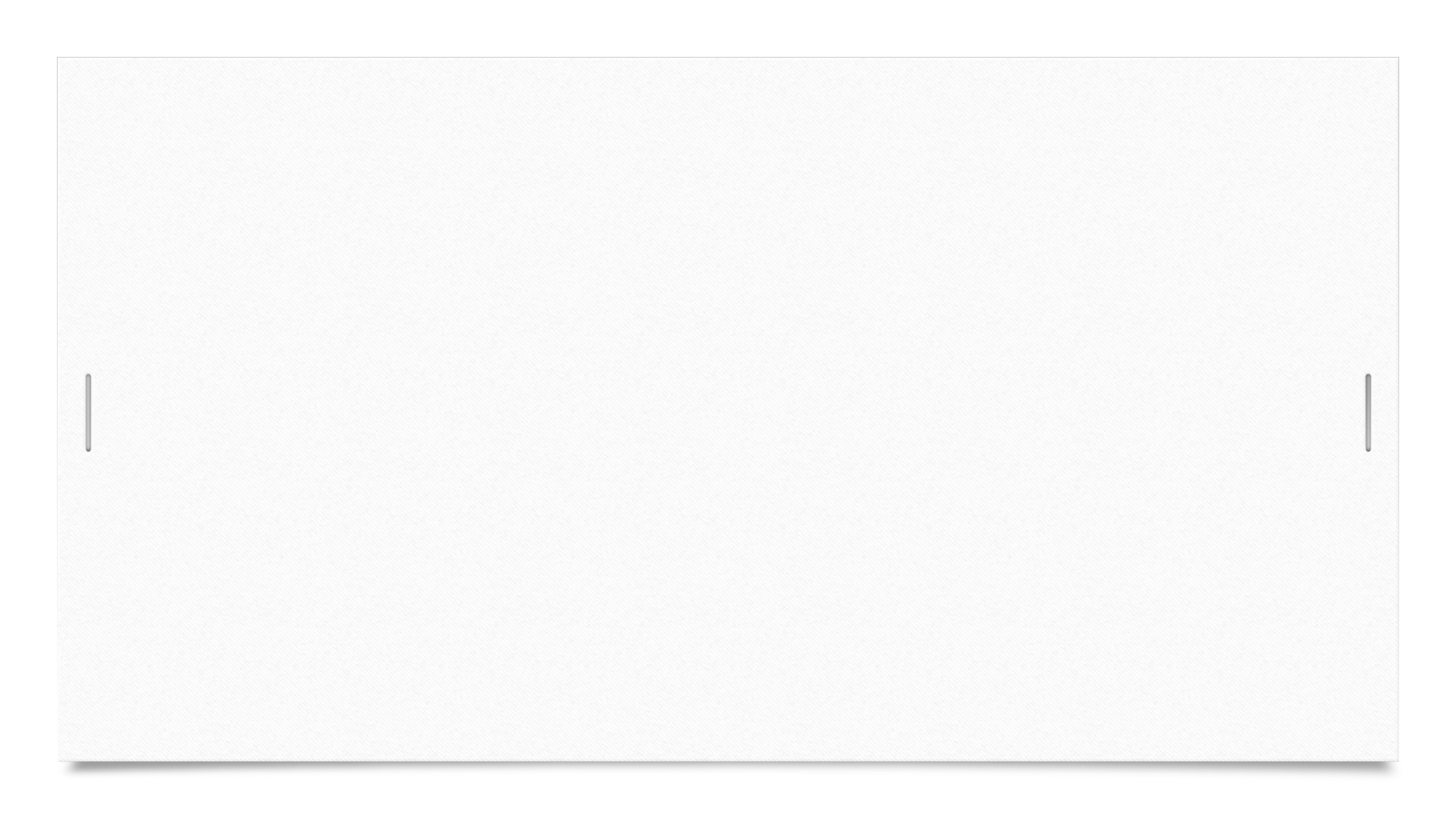 Decision Maker Options
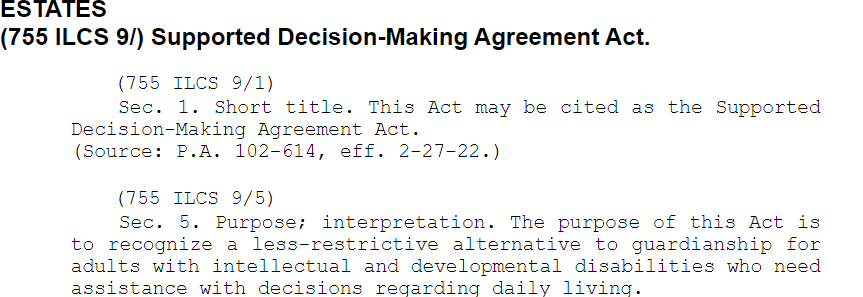 State-appointed guardian
The individual
The individual and their support person(s)
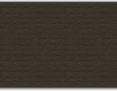 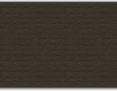 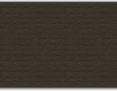 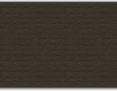 18
Expanding the Concept of Supported Decision-Making toSupported Engagement
19
Moving from a Biomedical Model to a Psycho-Social Model to Enhance Supported Engagement
Biomedical
Psycho-Social
Focus on biological factors/pathology
Physician/Medical focus
Focus on diagnosis and cure
Considers cultural and social factors – look at the whole person
Inclusive of other providers
Focus on prevention/sustainability
20
Supported Engagement
What is it?
Why do we need it?
How will it work?
21
Supported Engagement—What, Why & How
A new conceptual framework that acknowledges relational autonomy
Builds on the concept of supported decision-making
Moves beyond mere decision-making by effectuating those decisions
Highlights engagement with neurodiverse individuals and their support needs (as well as the support needs of their caregivers)
Extends beyond individual supporters 
Extends beyond those with impaired decision-making capacity
Encompasses institutions and organizations (both public and private)
Recognizes the need for a participatory approach to policy development
22
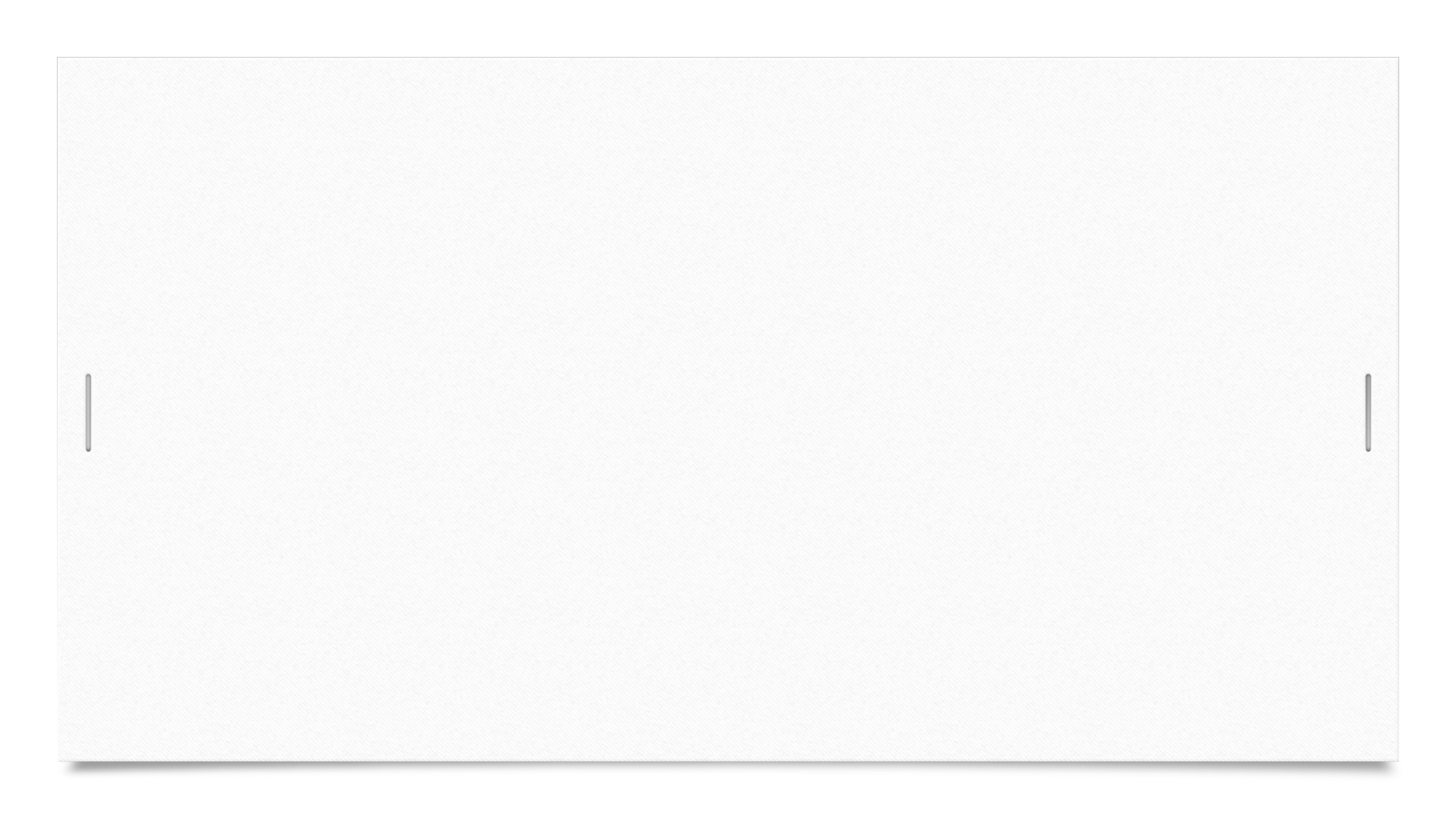 Individual Engagement
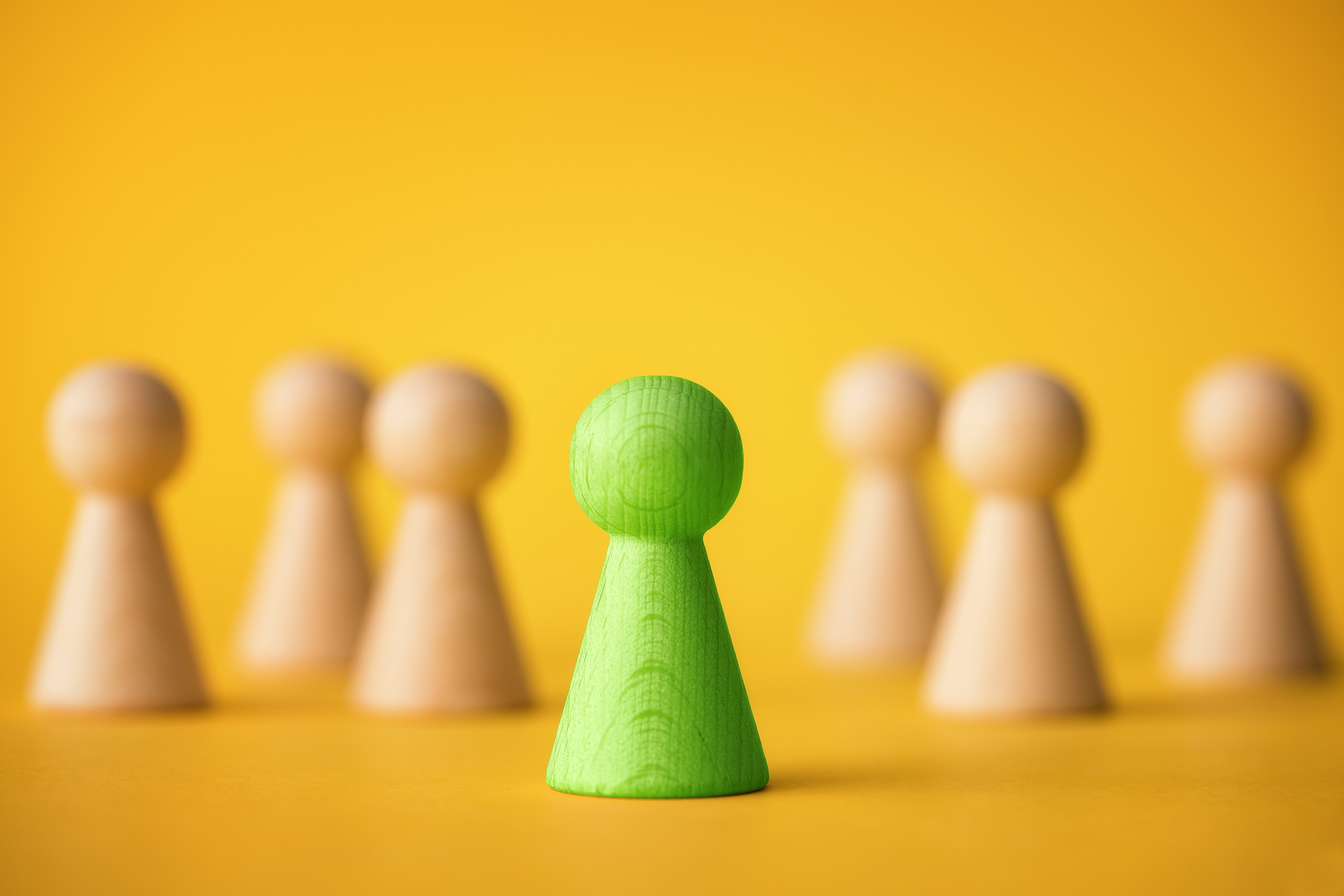 Healthcare
Relationships
Self care
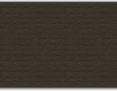 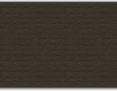 23
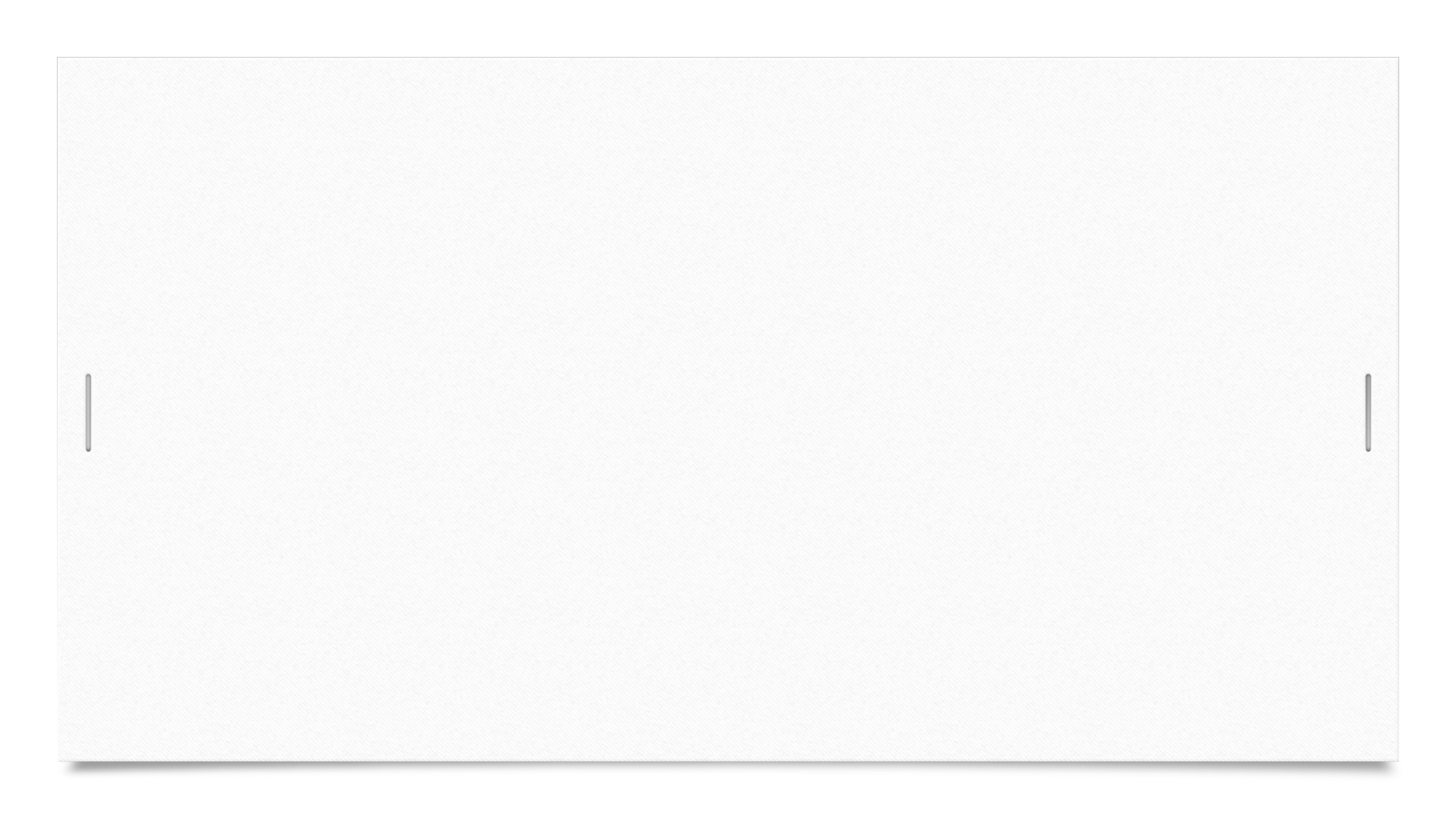 Healthcare
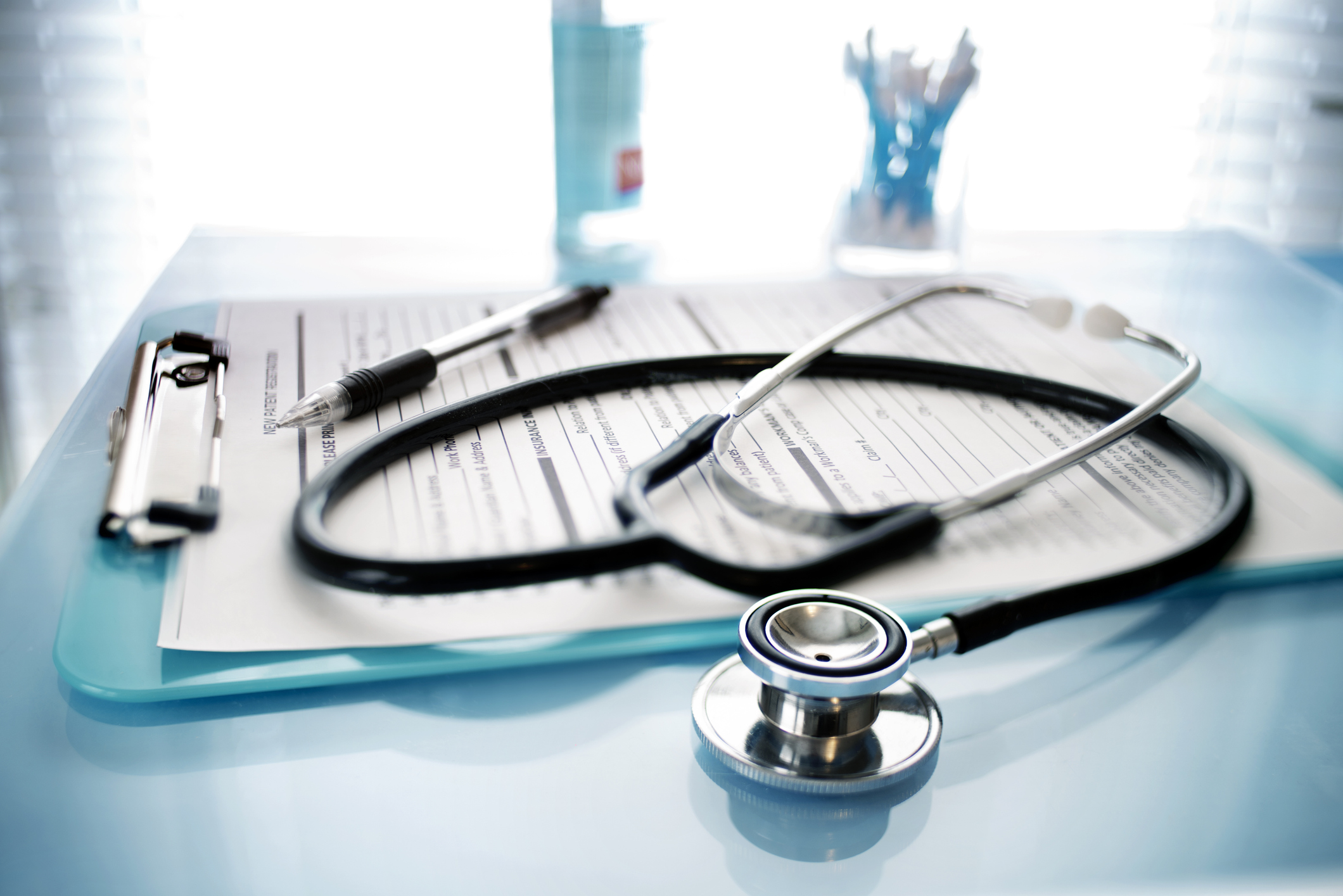 Medical
Oral
Mental
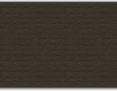 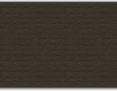 24
Relationships
25
Self Care
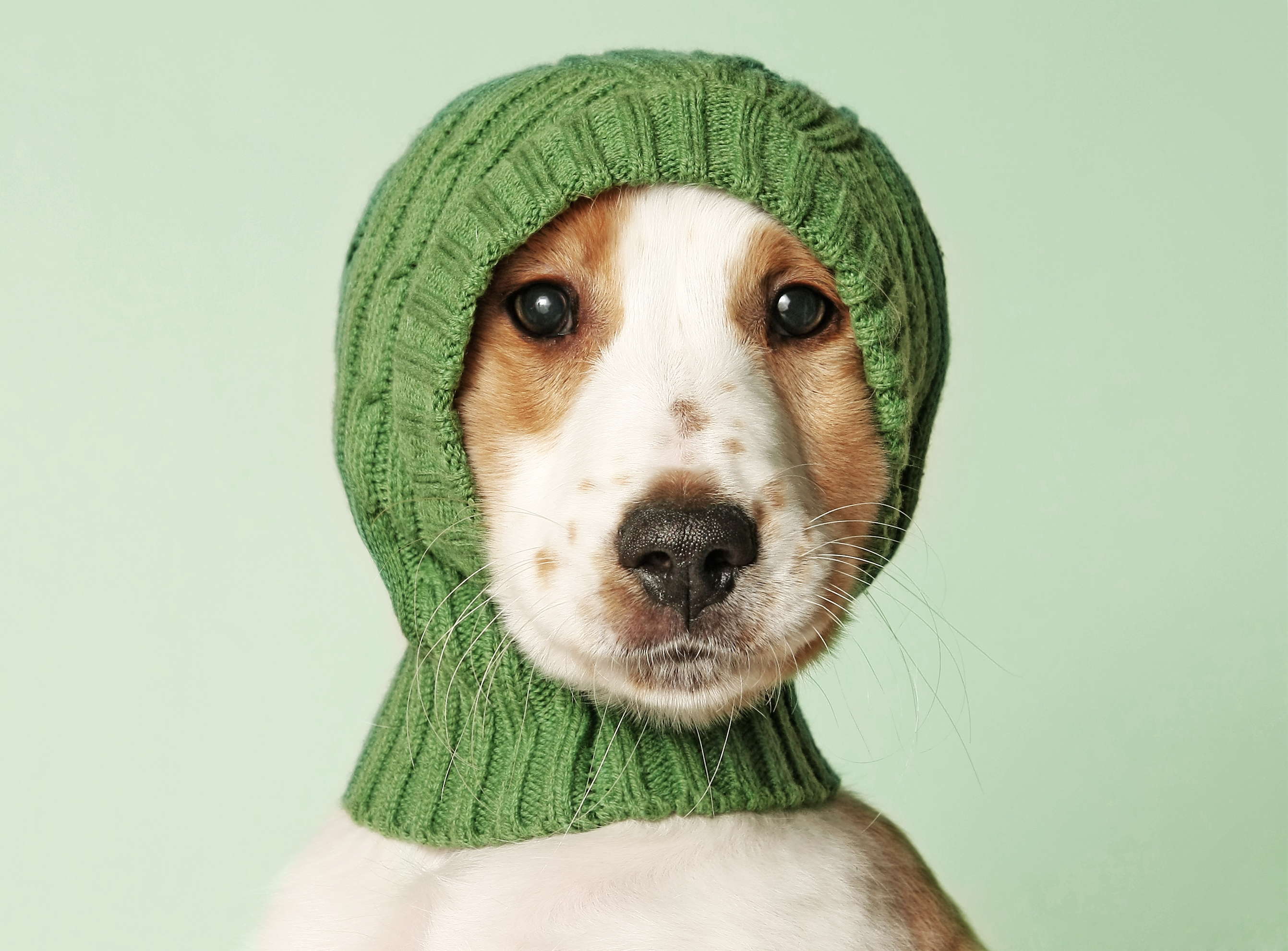 26
Local Community Engagement
27
Spirituality
28
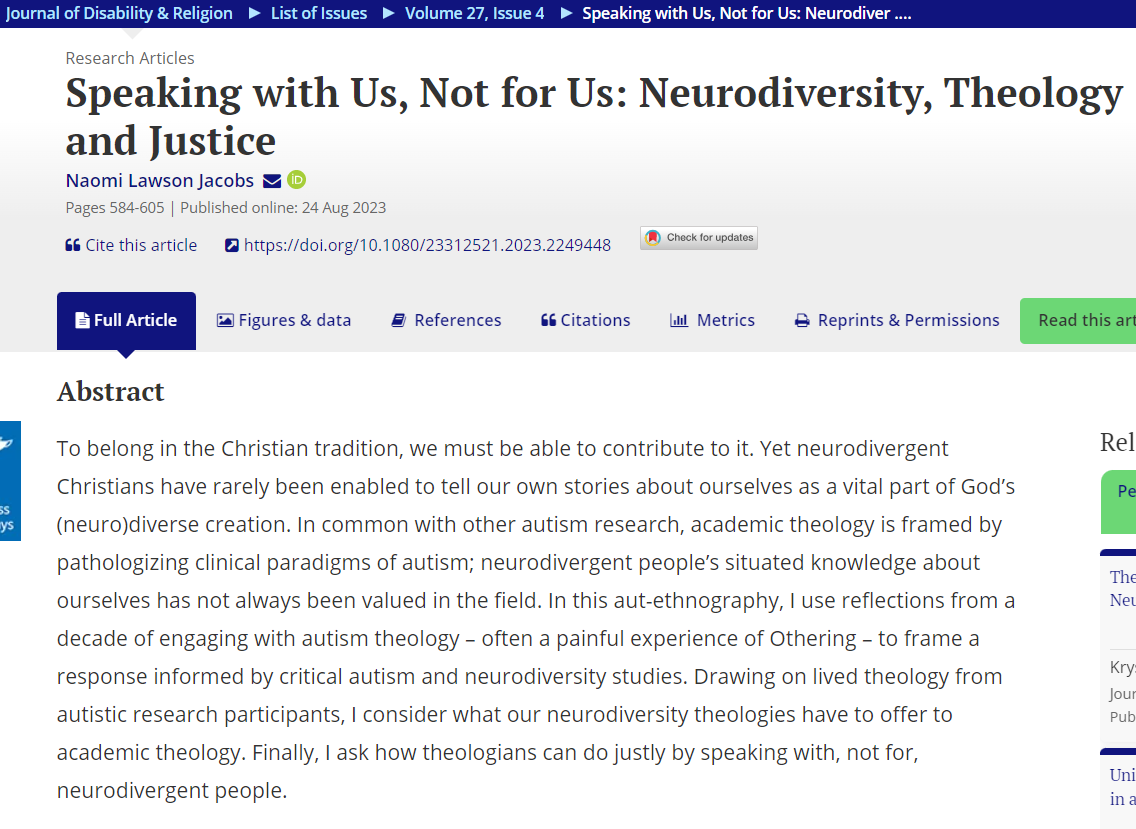 29
Housing
30
Employment
31
Broader Civic Engagement
32
Advocacy
33
Policy-making
34
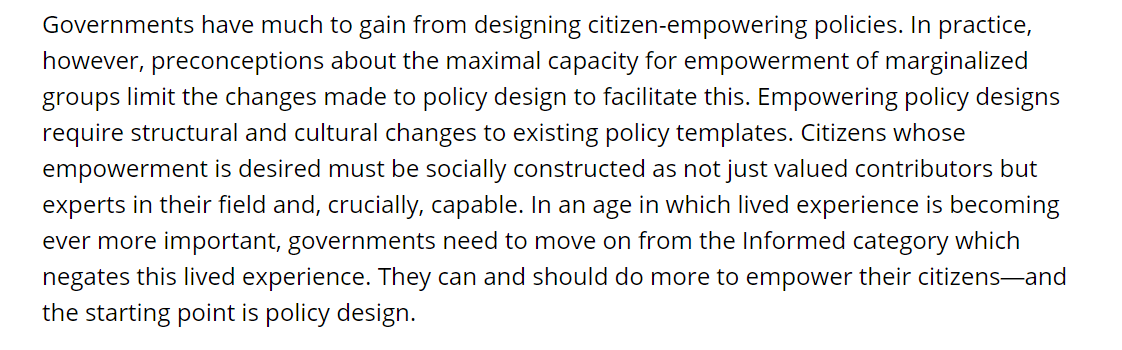 35
Political Process
36
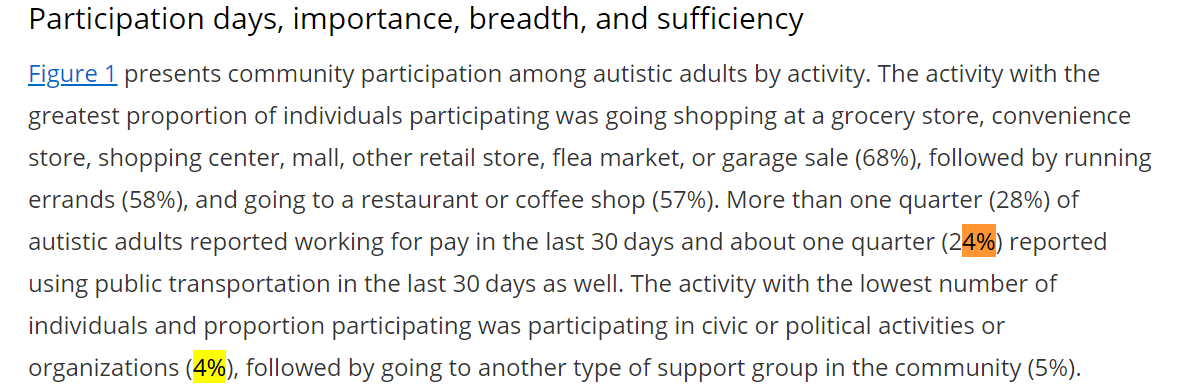 37
A Closer Look at a few Examples
38
Employment
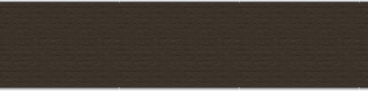 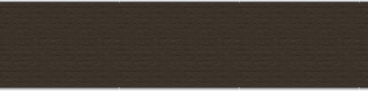 A greater challenge for those with intellectual or developmental disabilities
39
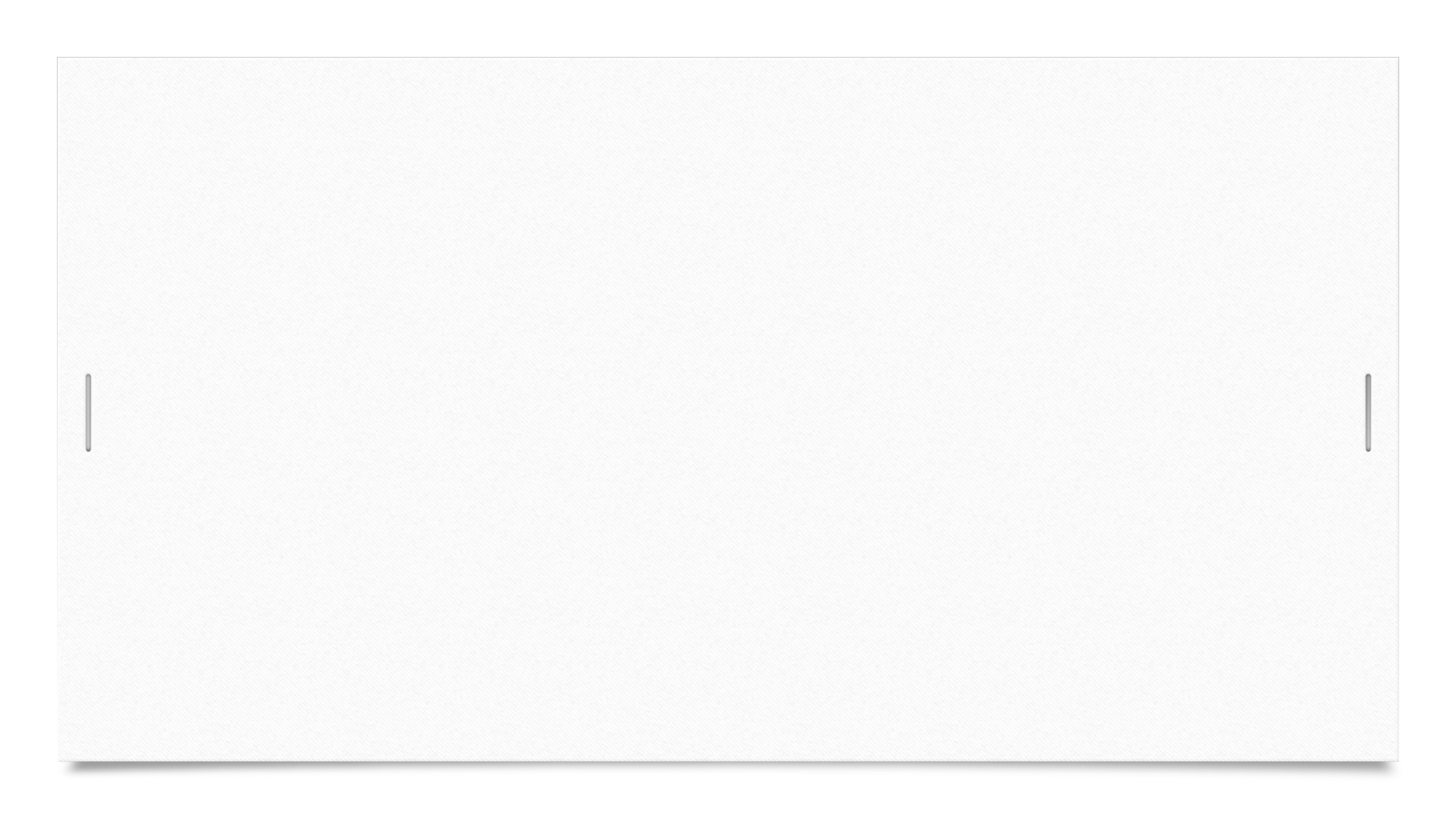 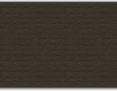 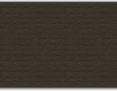 40
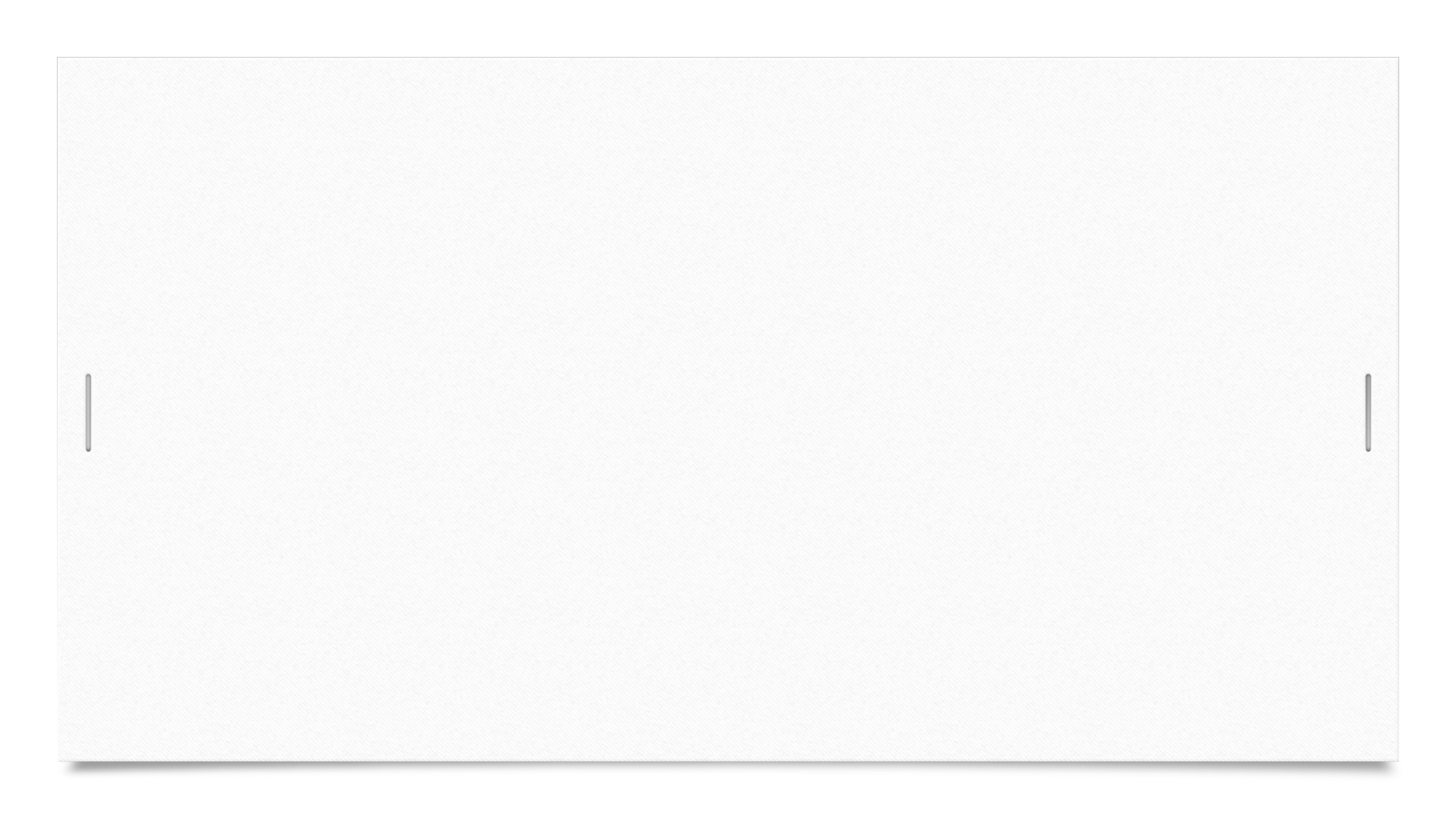 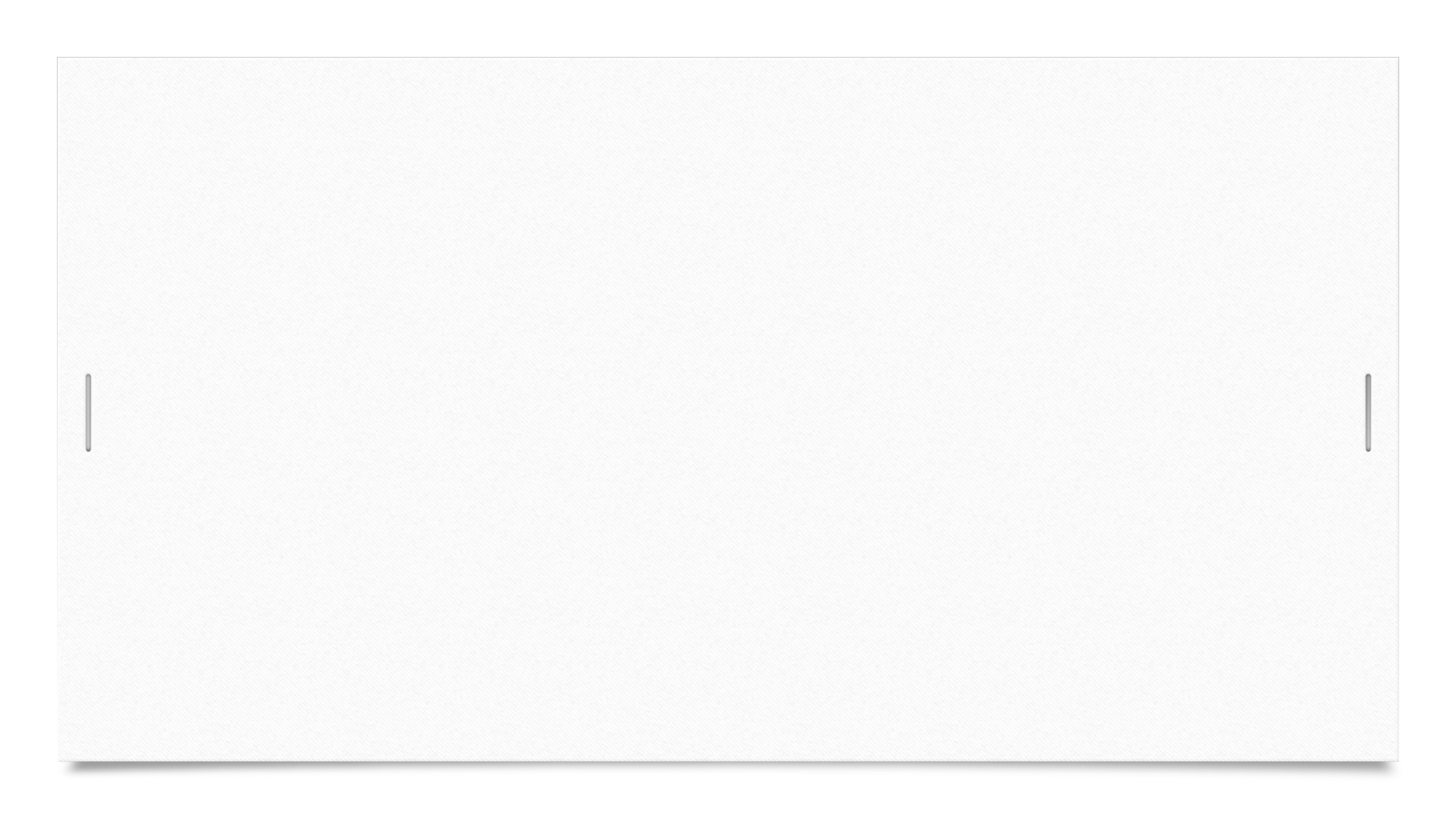 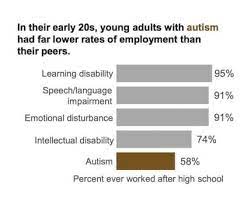 Roux, Anne M., Shattuck, Paul T., Rast, Jessica E., Rava, Julianna A., and Anderson, Kristy A. National Autism Indicators Report: Transition into Young Adulthood. Philadelphia, PA: Life Course Outcomes Research Program, A.J. Drexel Autism Institute, Drexel University, 2015.
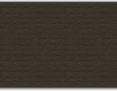 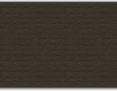 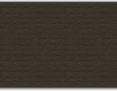 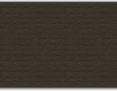 41
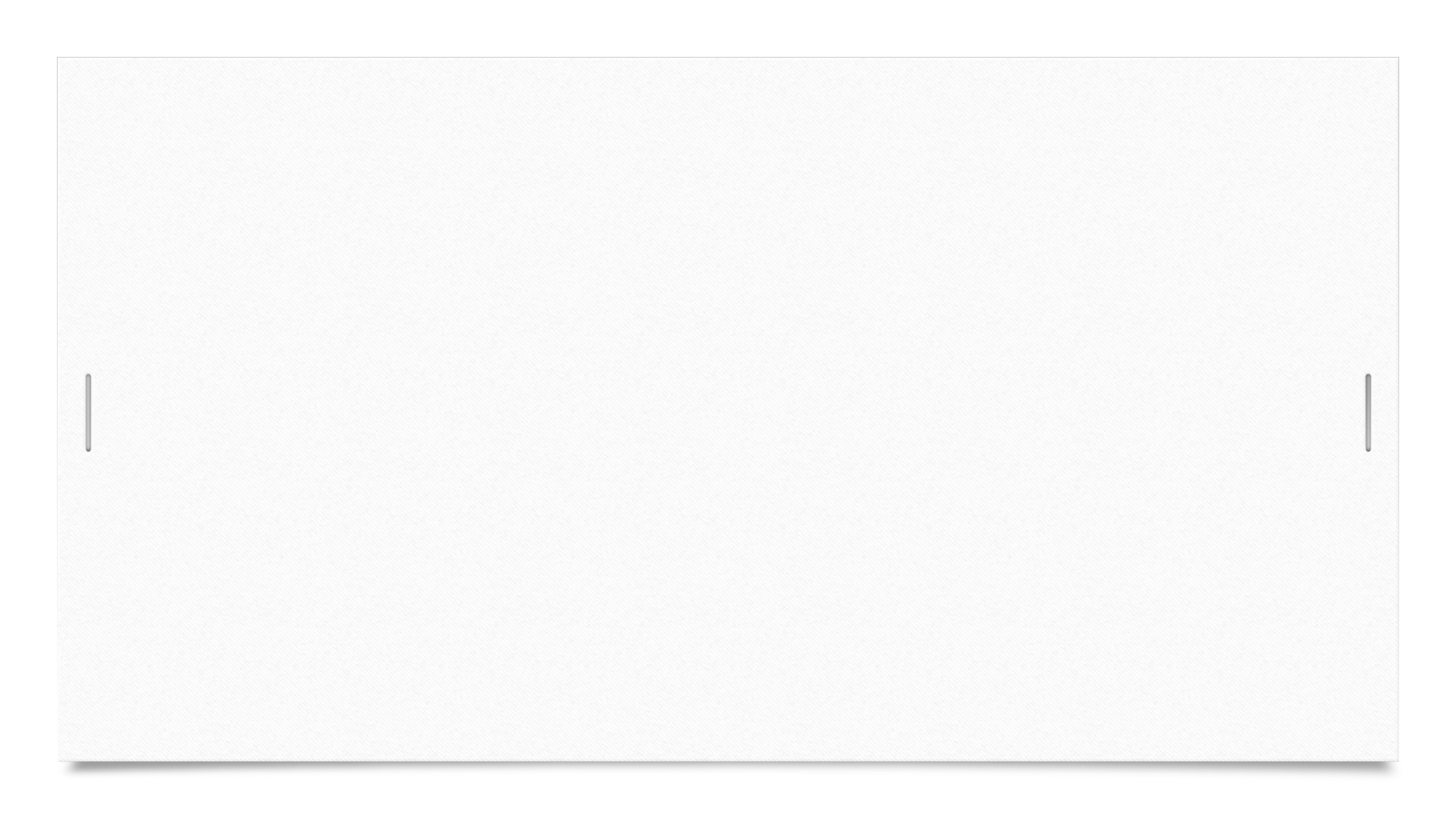 Why Employment Matters
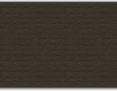 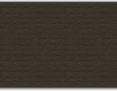 Roux, et al. Postsecondary Employment Experiences Among Young Adults With an Autism Spectrum Disorder. J Amer Acad Child Adol Psych. Vol. 52. No. 9. Sept 2013.
42
Self-Care
ADLs
Masking
43
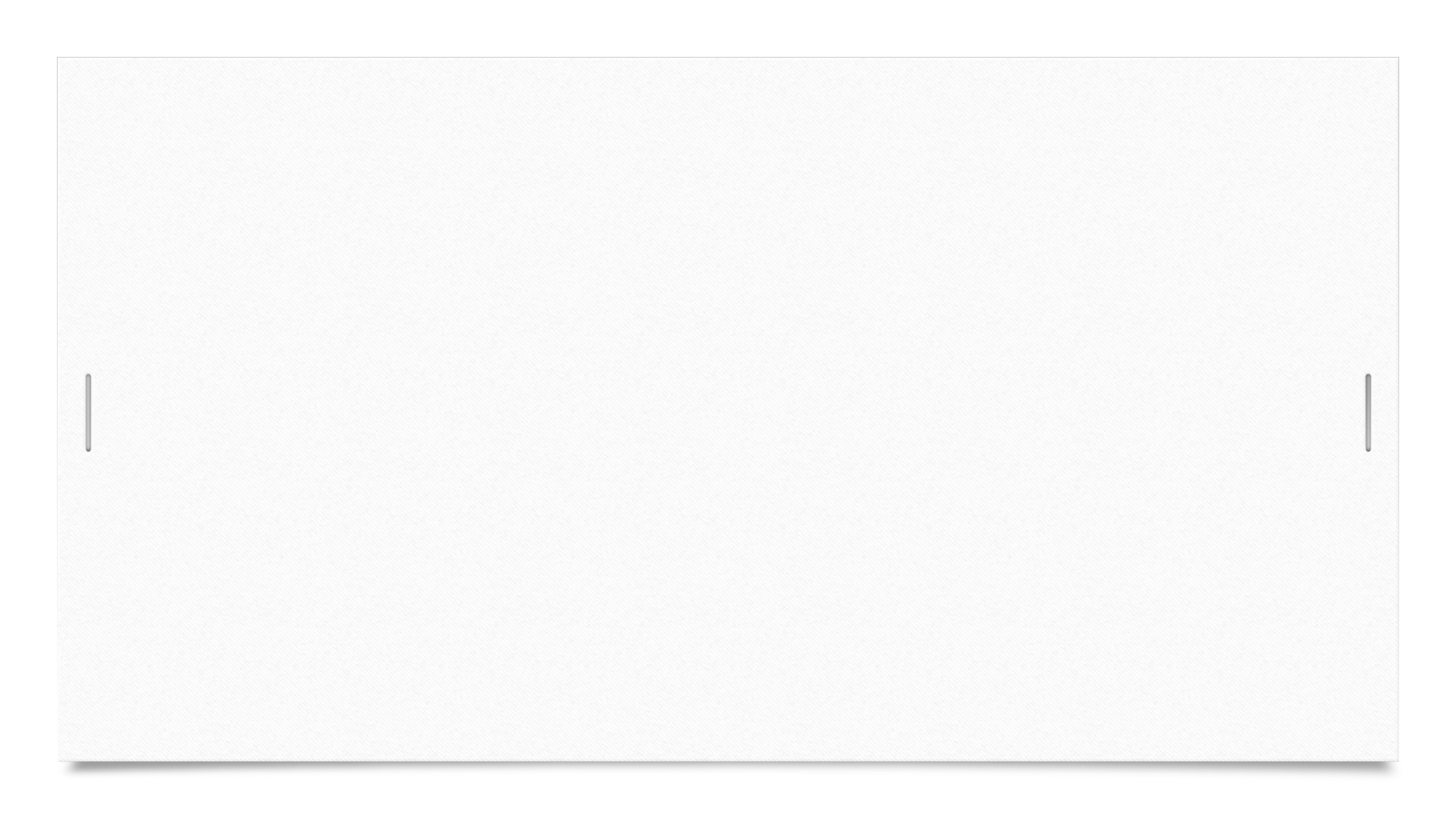 “Camouflaging”
“Passing”
“Adapting”
“Compensating”
Defined:  “adopting specific strategies to navigate the neurotypical social world, to the point [of appearing] non-autistic or less autistic in some circumstances.” (Petrolini et al., 2023)
Masking
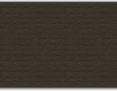 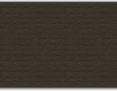 44
More common in:
45
Forms
46
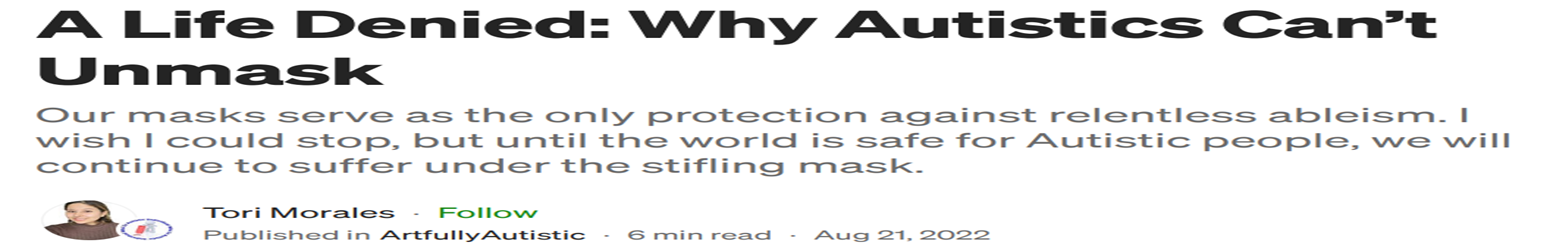 47
The “Cost of Unmasking”
“The cost of unmasking is too high, especially after a lifetime of being reminded that our Autistic traits are undesirable. Despite being exhausting, harmful to our mental health, and a fundamental denial of our identity, our mask is necessary. It is marginally less damaging than facing the full force of ableism — but it is still damaging.”
48
The Cost of Masking
Stress
Lacking a sense of belonging
Depression
Suicidality

This can lead to a phenomenon that has been identified as “Autistic Burnout”
49
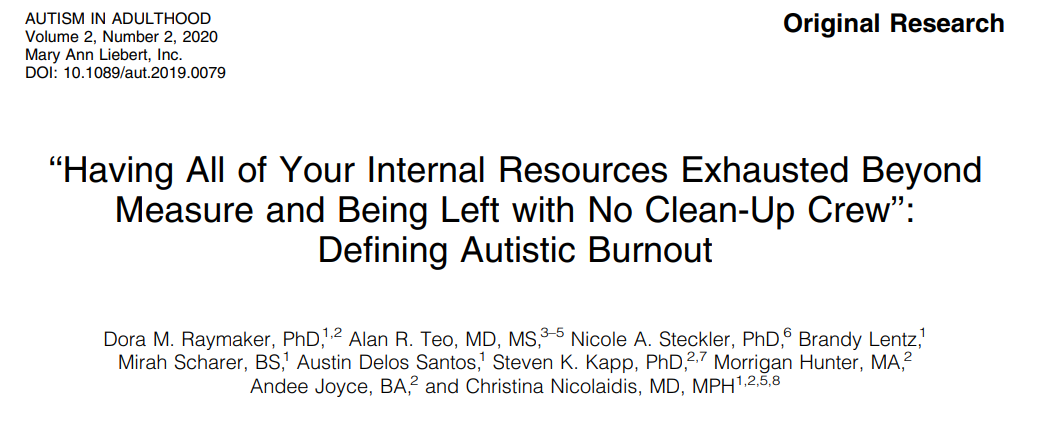 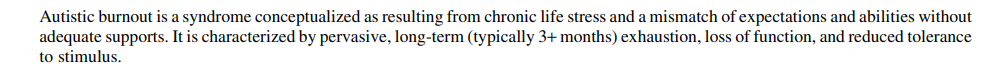 50
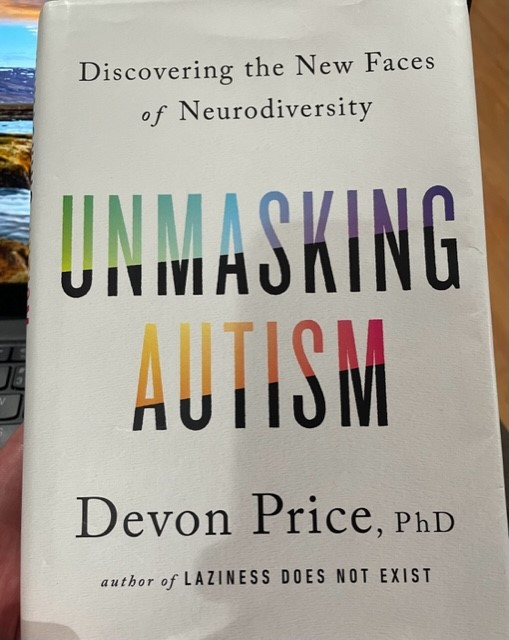 51
Housing
52
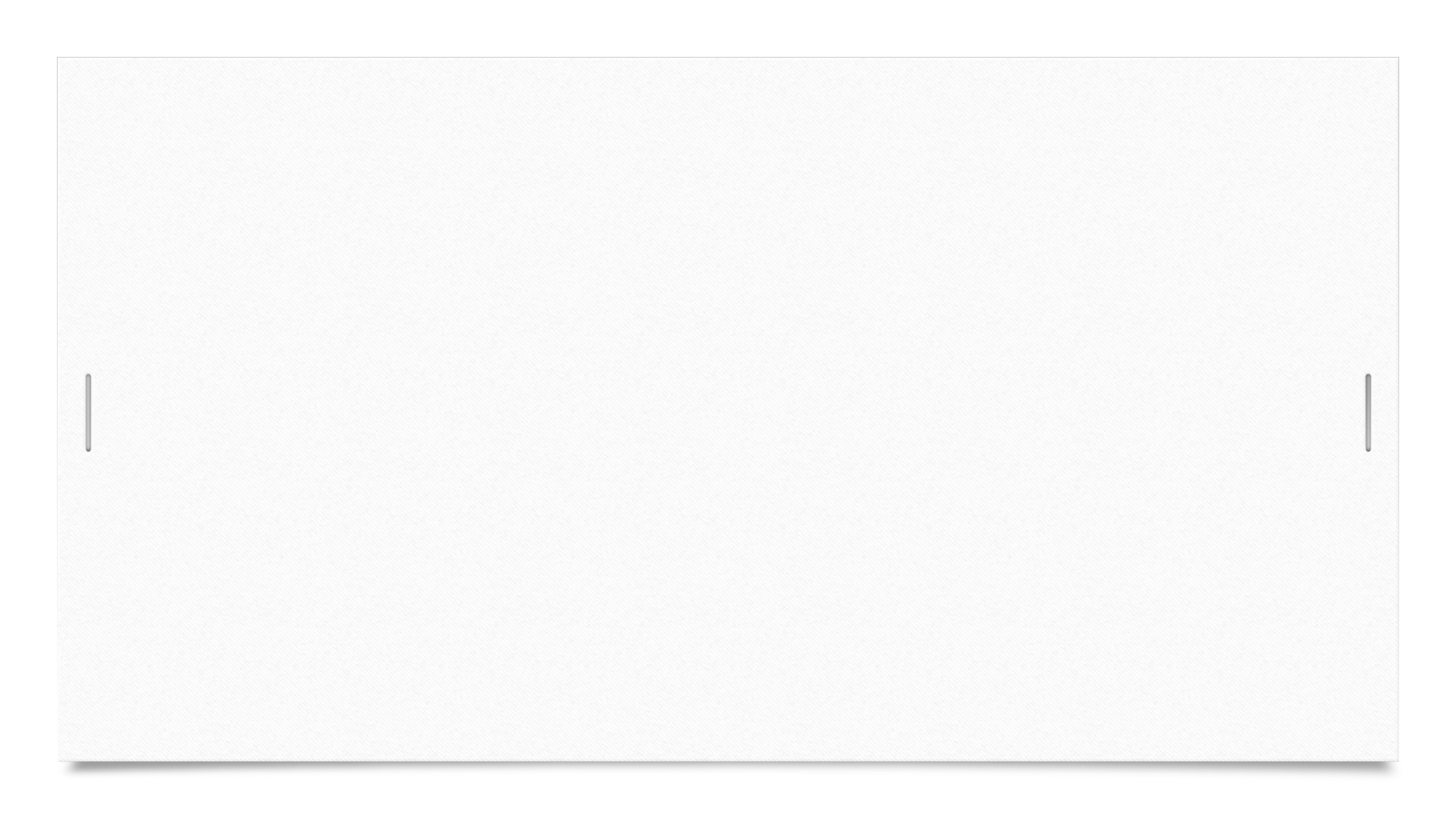 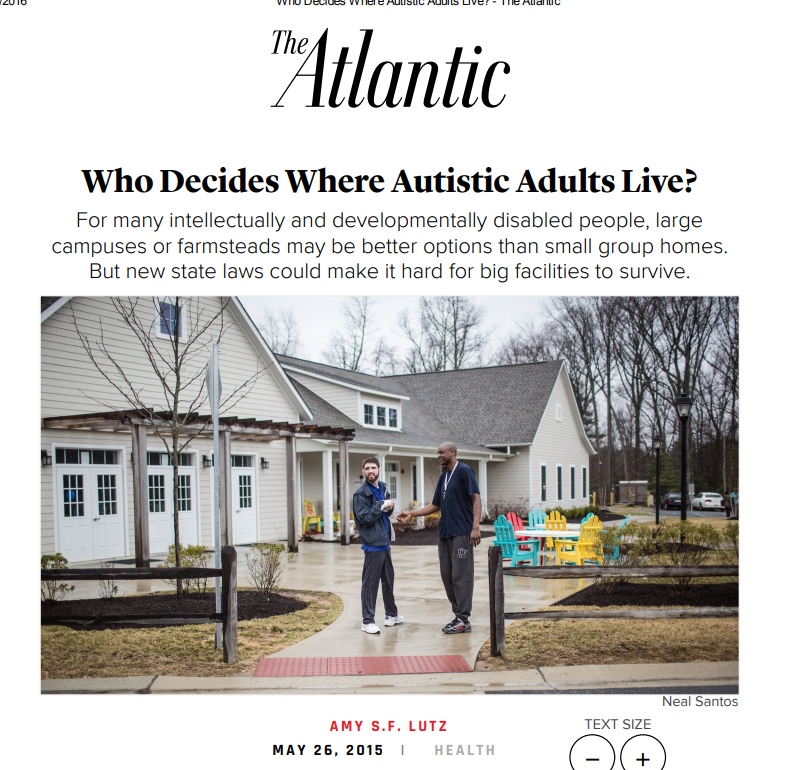 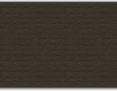 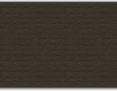 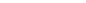 53
Housing
HOUSING
54
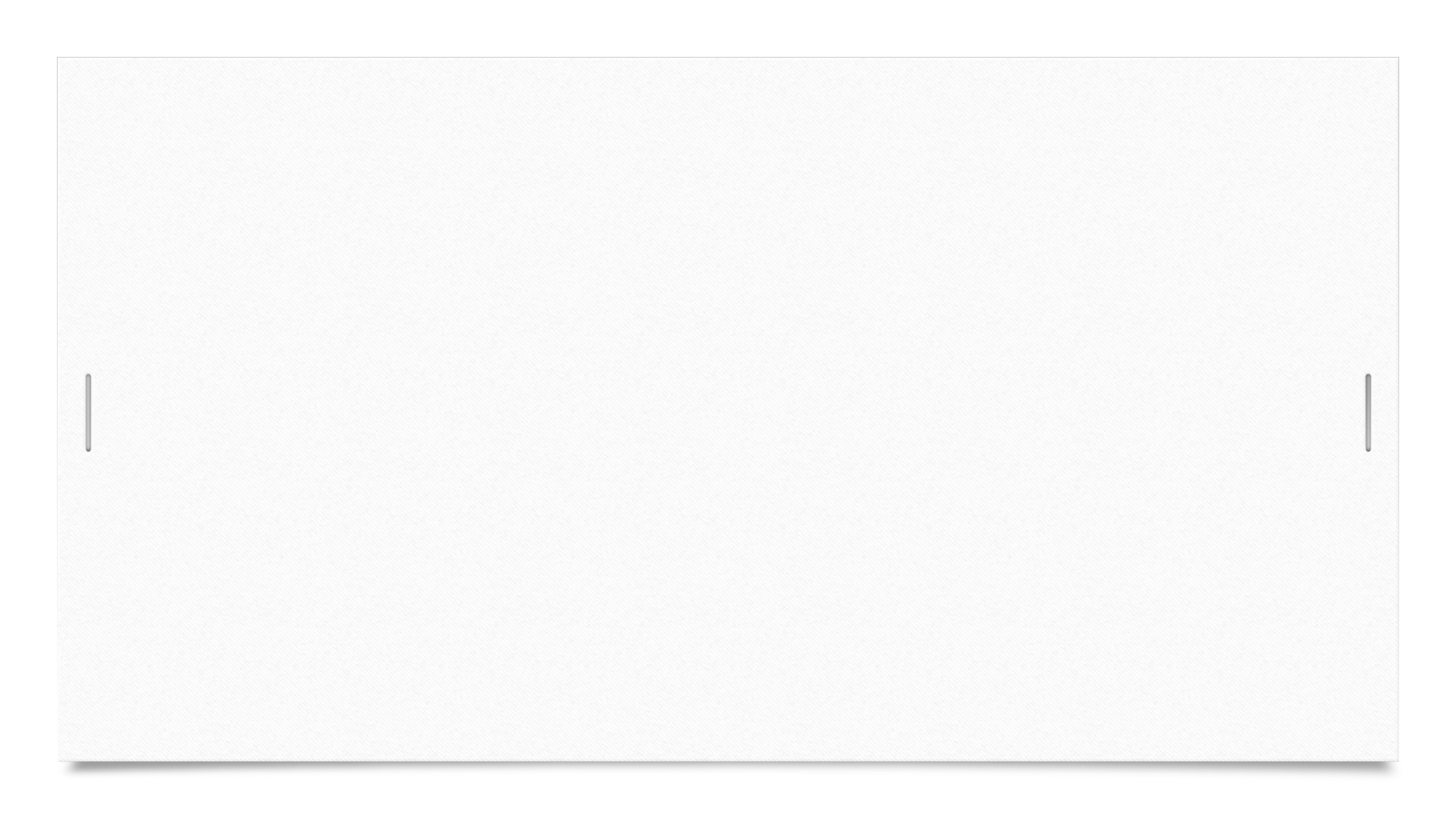 Housing for Autistic Adults
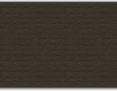 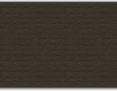 KA Anderson, et. al., “Prevalence and correlates of postsecondary residential status among young adults with an autism spectrum disorder,” Autism. 2014 Jul; 18(5): 562–570.)
55
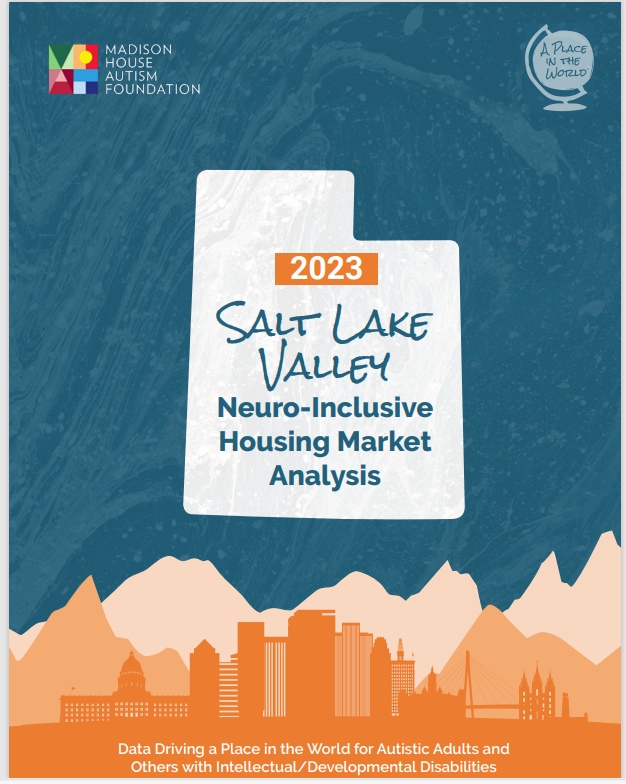 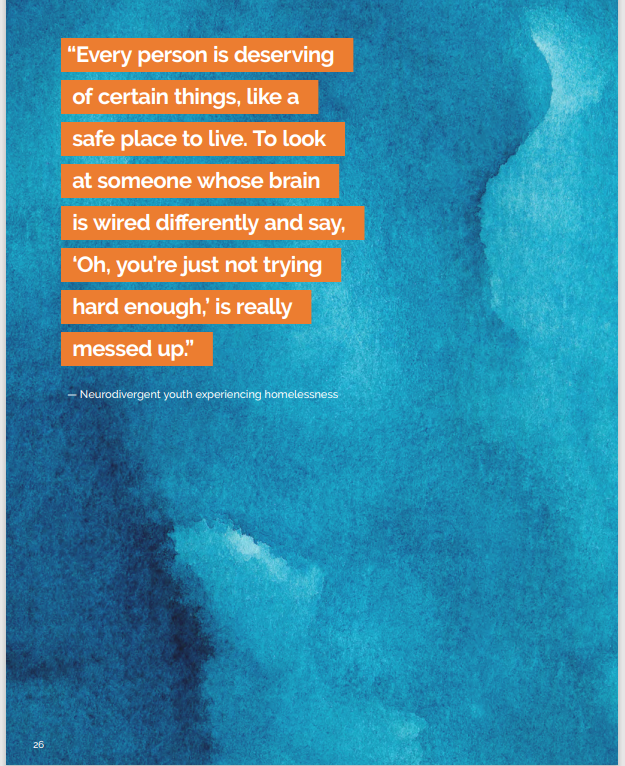 56
Sexual & Reproductive Health
57
Sexual Health & Well Being
“…a state of physical, emotional, mental and social well-being in relation to sexuality; it is not merely the absence of disease, dysfunction or infirmity. Sexual health requires a positive and respectful approach to sexuality and sexual relationships, as well as the possibility of having pleasurable and safe sexual experiences, free of coercion, discrimination and violence. For sexual health to be attained and maintained, the sexual rights of all persons must be respected, protected and fulfilled.” (WHO, 2006)
58
Issues Related to Sexual Health & Well Being
59
“No matter their level of interest in dating, relationships, and sex, it is critical that adults on the spectrum receive education to help effectively communicate their needs and desires, to understand accurately how their bodies work, to know their rights, and to have access to available resources for sexual and reproductive health.”

(Solomon D, Pantalone DW, Faja S. Autism and Adult Sex Education: A Literature Review using the Information-Motivation-Behavioral Skills Framework. Sex Disabil. 2019 Sep;37(3):339-351.)
Sex Education
60
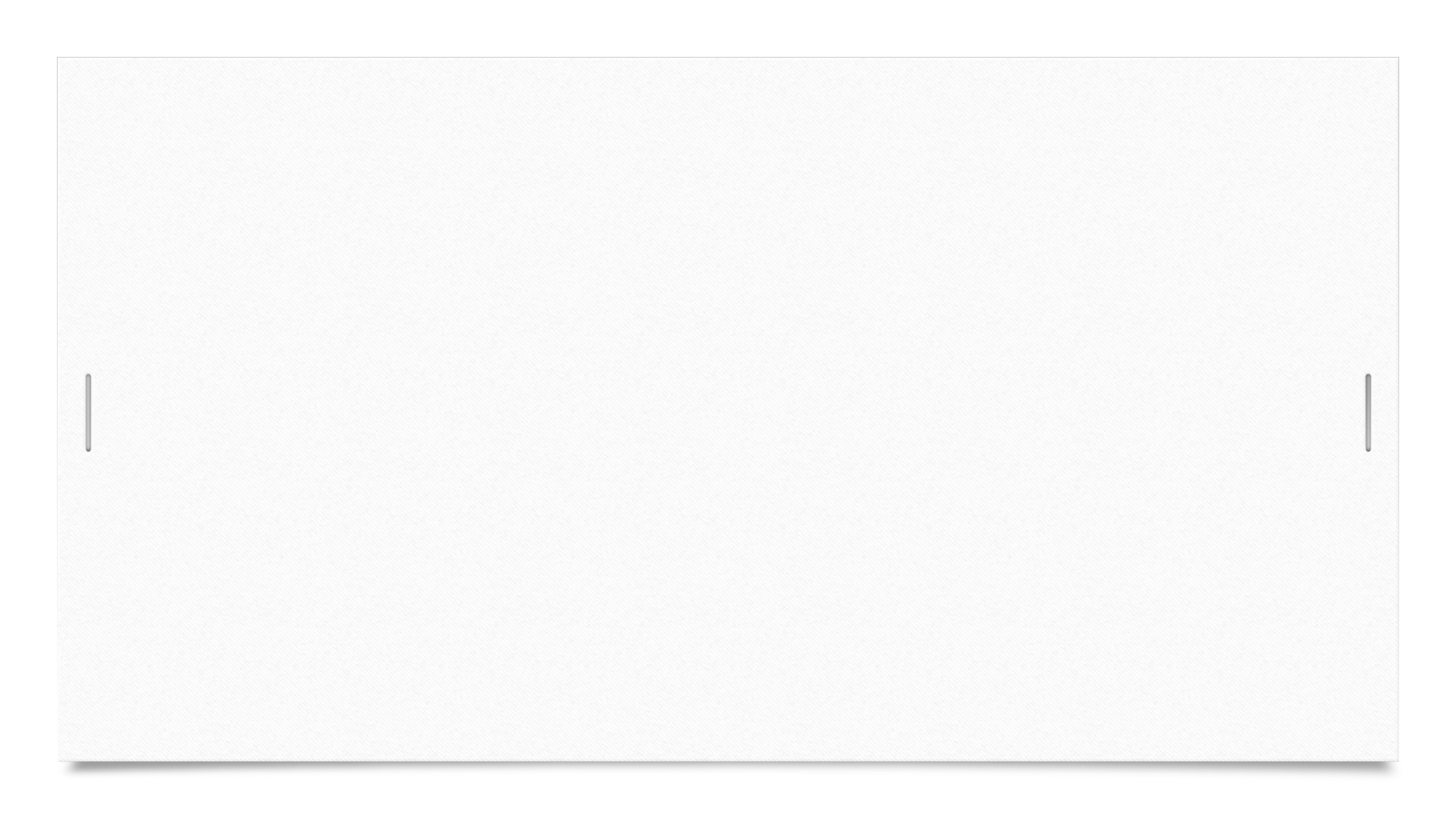 Pregnancy & Parenting
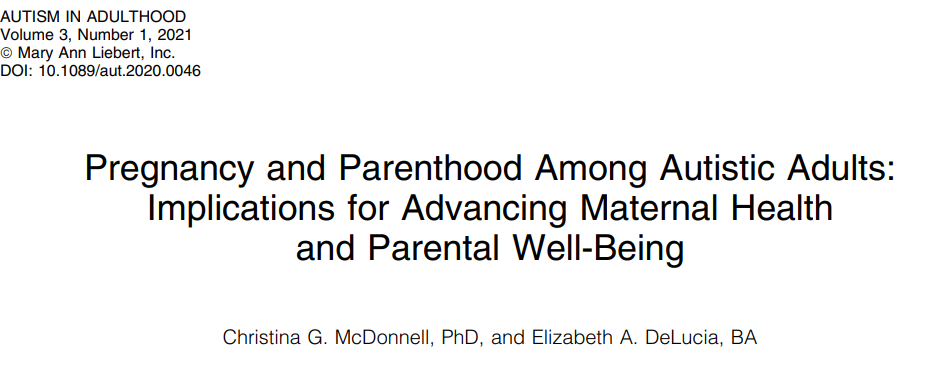 “Better understanding these experiences is important, because pregnancy and parenthood are key transition periods in adult development that are associated with a range of health outcomes later in life.”
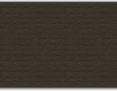 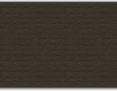 61
What Can be Done?
62
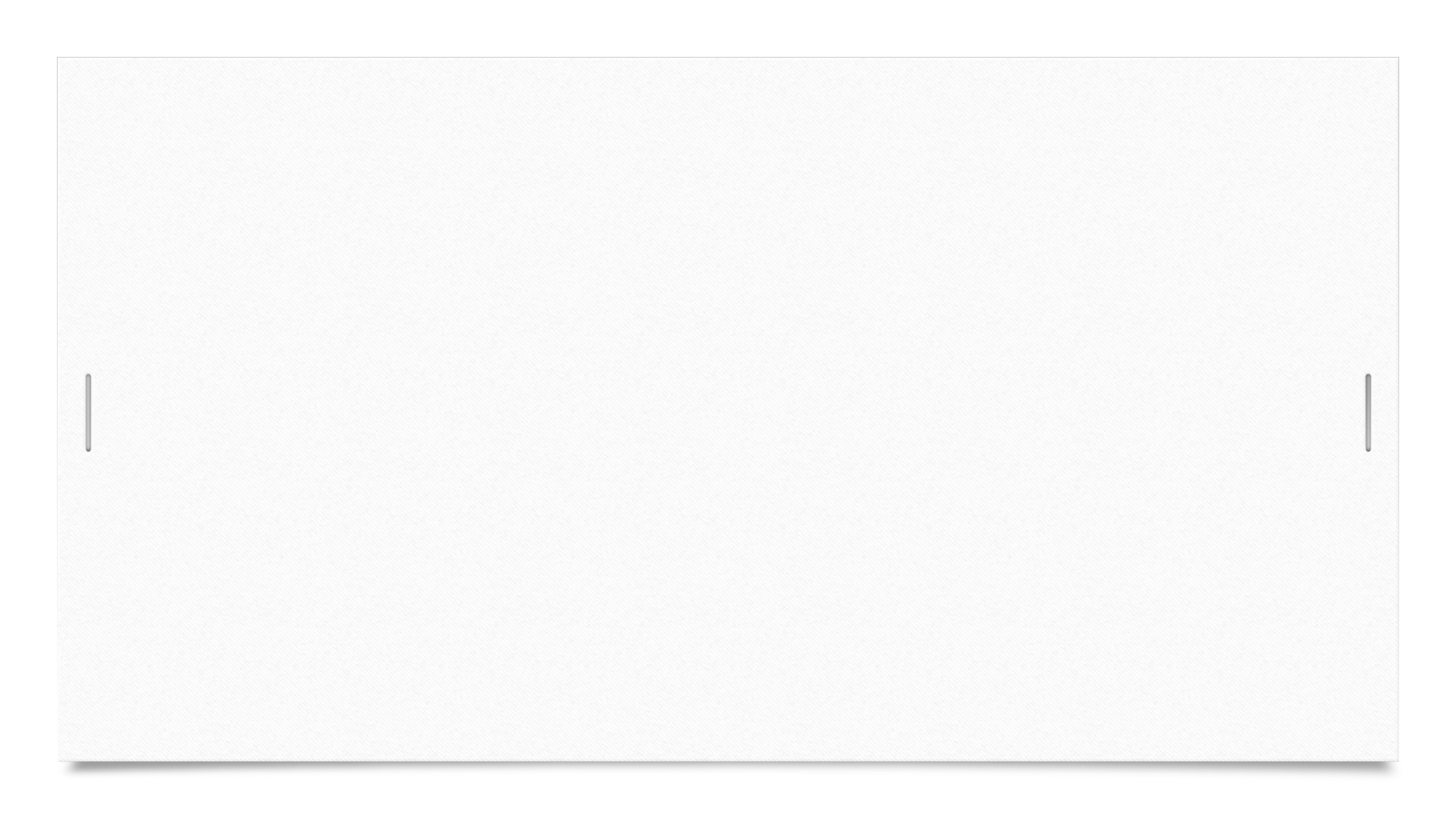 What Can be Done?
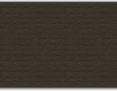 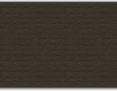 63
“In the face of these desperate needs, it’s time for our community to stand strong and advocate for the services needed for ourselves and families. Wealth, race, or cognitive/educational privilege should not be the deciding factor predicting who survives and prospers in living an autistic life. The rising autism numbers presented by our CDC should be a wake-up call — there are a lot of us, and what’s truly increasing is the cost of ignoring our needs. It is high for us as individuals and for families — and even higher for society.”
JE Robison. D Gassner. There is no epidemic of autism. It’s an epidemic of need. Statnews. 3/23/23
Conclusion
64
Nanette Elster, JD, MPH  – nelster@luc.edu

Kayhan Parsi, JD, PhD – kparsi@luc.edu

Please connect with us on LinkedIn
Contact Information
65